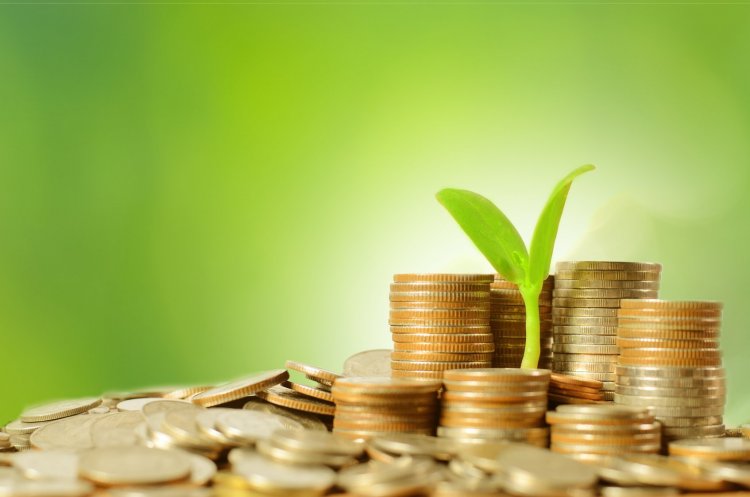 Бюджет для граждан
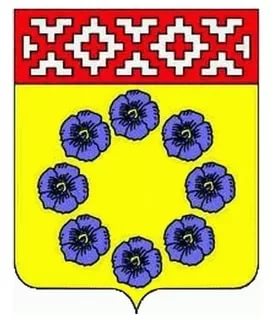 по проекту решения Совета Пестяковского муниципального района
 «О бюджете Пестяковского муниципального района на 2024 год и плановый период  2025 и 2026 годов» 

п. Пестяки
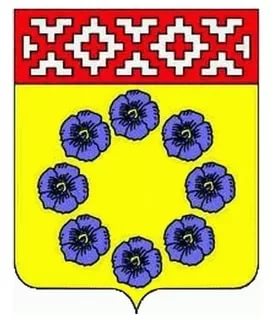 Пестяковский муниципальный район
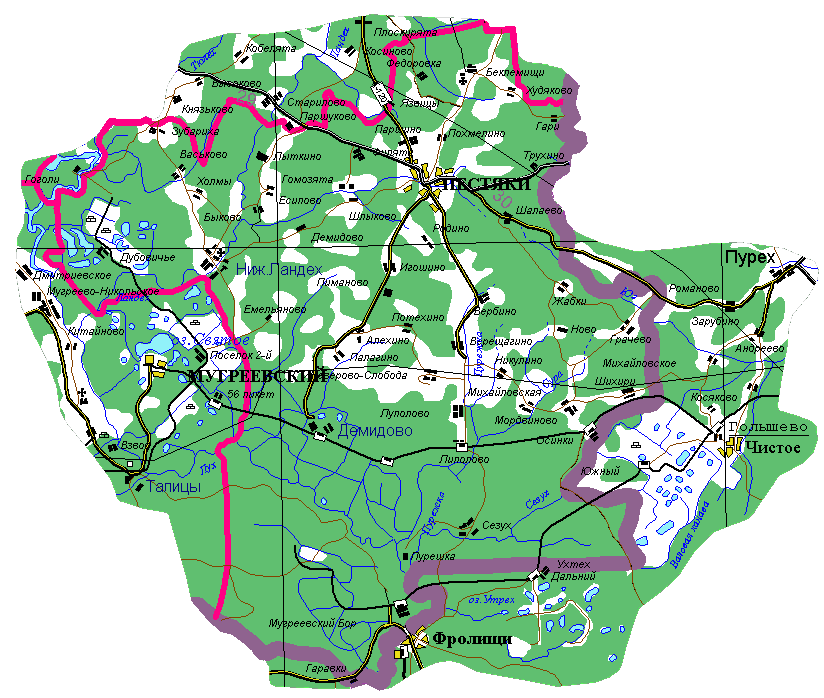 Территория района составляет   1119,3 км2
Численность населения в 2023 году составила 4 854 человека
В состав района входят: 
1 городское поселение; 
2 сельских поселения.
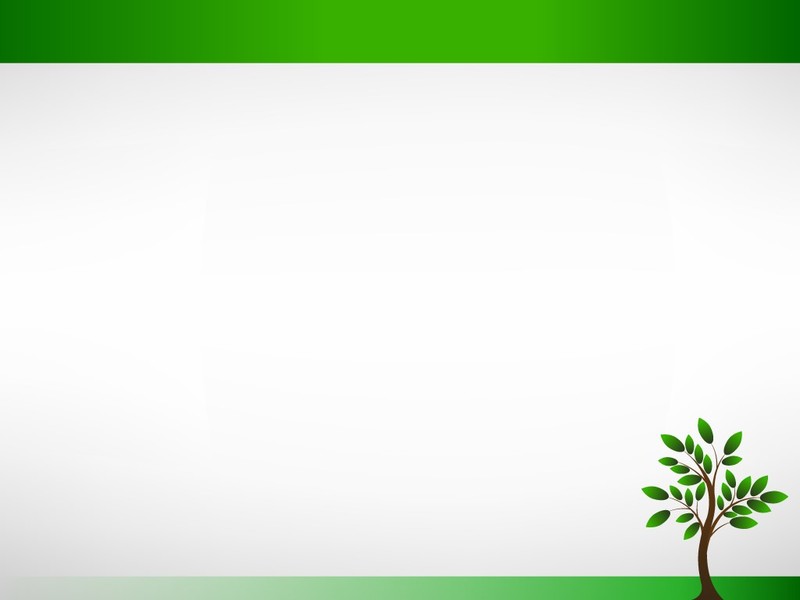 Уважаемые жители Пестяковского 
	муниципального района!
Предоставляем  Вашему вниманию информационный материал – «Бюджет для граждан» - аналитический документ, подготовленный в целях предоставления гражданам актуальной информации о проекте бюджета Пестяковского муниципального района на 2024 год и плановый период 2025 и 2026 годов.
     Предоставленная информация обеспечивает реализацию принципов прозрачности и открытости бюджетного процесса Пестяковского муниципального района.  
     «Бюджет для граждан» - нацелен на получение обратной связи от граждан, которым интересны современные проблемы финансов в Пестяковском муниципальном районе Ивановской области. 

Начальник Финансового отдела администрации 
Пестяковского муниципального района И.Е.Тюрикова
Бюджет –
 форма образования и расходования денежных средств, предназначенных для финансового обеспечения задач и функций государства и местного самоуправления (ст.6 Бюджетного кодекса РФ)
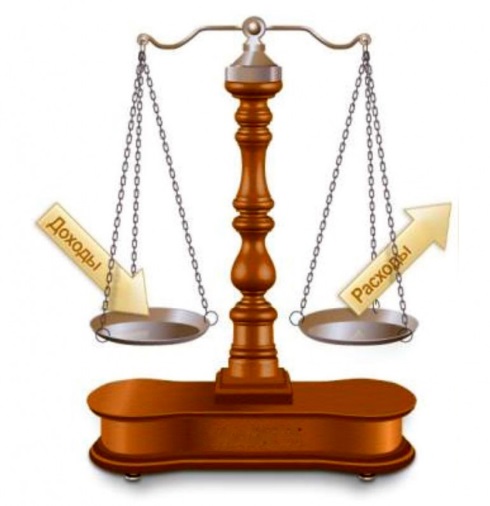 Доходы бюджета -поступающие в бюджет денежные средства
Расходы бюджета -выплачиваемые из бюджета денежные средства
Бюджетное равновесие, при котором общий объем  предусмотренных бюджетом расходов соответствует общему объему поступлений  в бюджет  называется сбалансированностью бюджета и является основополагающим принципом при составлении проектов бюджетов
Если доходы бюджета превышают расходы - это профицит бюджета. При этом принимается решение как использовать невостребованные доходы (сформировать финансовый резерв, отдать долг)
Если расходы бюджета превышают доходы - это дефицит бюджета. При этом необходимо привлечь дополнительные средства, которые называются источниками покрытия дефицита бюджета (использовать ранее накопленные остатки, взять в долг)
КАКИЕ ЭТАПЫ ПРОХОДИТ  ПРОЕКТ БЮДЖЕТА?
Бюджет района – финансовый документ утверждаемый Советом Пестяковского муниципального района
Утверждение проекта бюджета
Проект бюджета Пестяковского муниципального района утверждается решением Совета Пестяковского муниципального района.
Рассмотрение проекта бюджета
Составление проекта бюджета
Проект бюджета до конца текущего года рассматривается и одобряется Советом Пестяковского муниципального района. По проекту  бюджета проводятся публичные слушания. Для этого проект бюджета размещается на официальном сайте и в средствах массовой информации. Совет Пестяковского муниципального района рассматривает проект о бюджете в двух чтениях.
Постановлением администрации Пестяковского муниципального района от 06.10.2017 № 435 утвержден Порядок составления проекта  бюджета Пестяковского муниципального района на очередной финансовый год и плановый период, в котором определены ответственные исполнители, порядок и сроки работы над документами и материалами, необходимыми для составления проекта  бюджета. Непосредственное составление бюджета осуществляет Финансовый отдел администрации Пестяковского муниципального района.
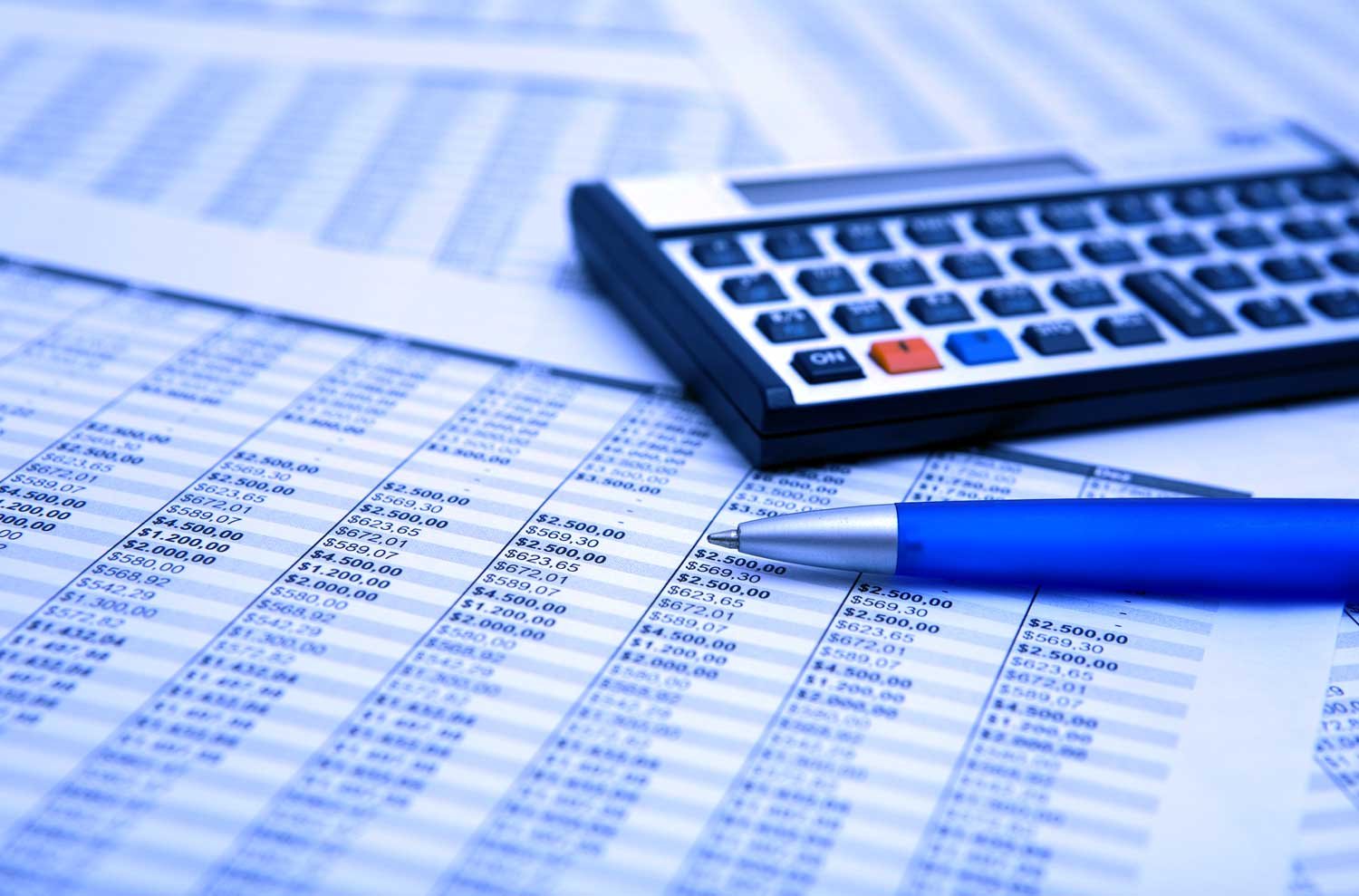 Основные направления бюджетной и налоговой политики Пестяковского муниципального района на 2024 и плановый период 2025 и 2026 годов
Обеспечение сбалансированности доходных источников и расходных обязательств бюджета Пестяковского муниципального района.
Контроль за бюджетной эффективностью предоставляемых налоговых льгот, роста недоимки в местный бюджет.
Повышение качества образовательных услуг и обеспечение возможности для населения Пестяковского муниципального района получить качественное образование.
Совершенствование системы управления муниципальной собственностью, включая земельные участки, обеспечение его качественного учета, жесткого контроля за его использованием.
Повышение эффективности бюджетных расходов, формирование бюджетных параметров исходя из необходимости безусловного исполнения действующих расходных обязательств, в том числе с учетом их оптимизации и эффективности исполнения.
Обеспечение эффективного функционирования контрактной системы в сфере закупок, товаров работ ,услуг для муниципальных нужд района.
Развитие эффективной транспортной и дорожной инфраструктуры в соответствии с требованиями населения и экономики Пестяковского муниципального района.
Оптимизация функций государственного управления и организационной структуры исполнительных органов местного самоуправления Пестяковского муниципального района.
Показатели прогноза социально экономического развития на основании которого сформирован бюджет Пестяковского муниципального района на 2024 год и плановый период 2026 и 2026 годов
Как формируется доходная часть бюджета?
Налоговые поступления
Безвозмездные поступления
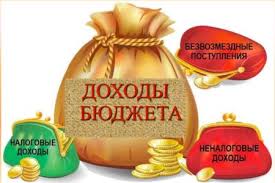 Неналоговые поступления
Структура доходов бюджета на 2024 и 
на  плановый период 2025 и 2026 годов
Какие налоговые доходы поступают в бюджет?
Налоговые доходы Пестяковского муниципального района
Налог на доходы физических лиц (НДФЛ)
Акцизы
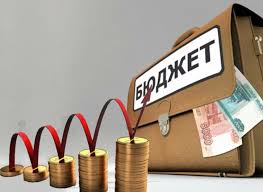 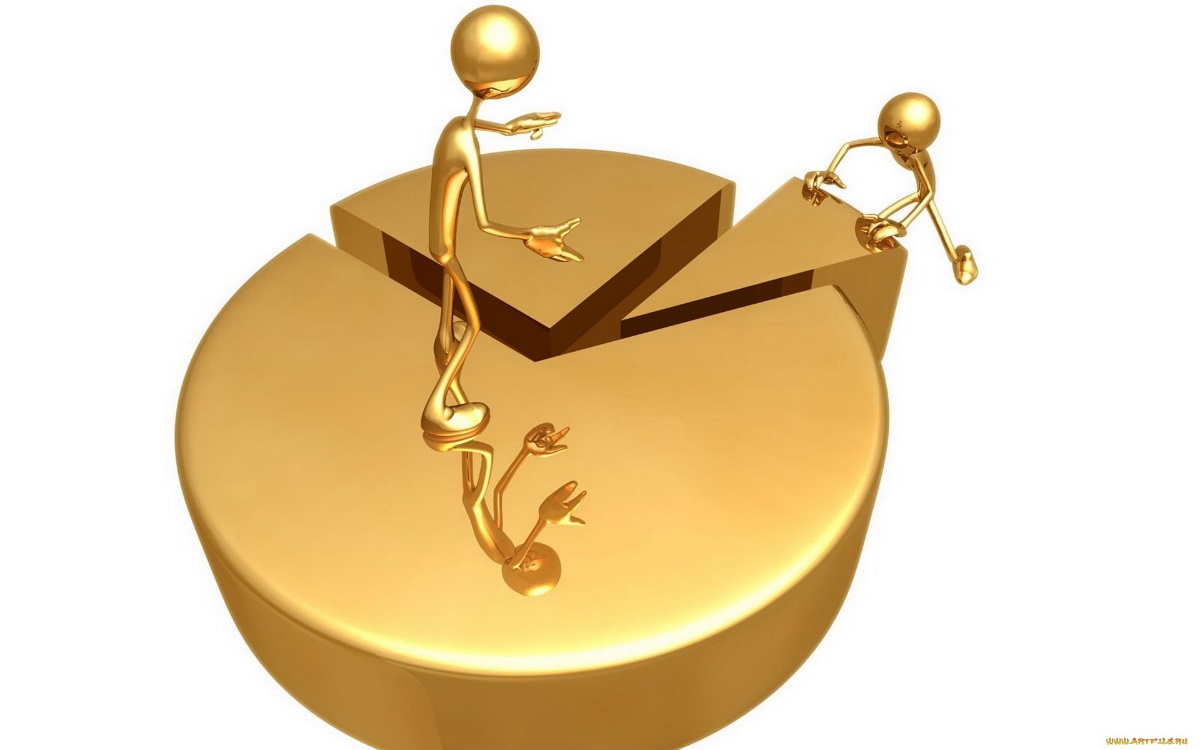 Налоги на совокупный доход (УСН)
Государственная пошлина
Структура налоговых доходов бюджета Пестяковского муниципального района на 2024 год и плановый период 2025 и 2026 годов
Какие неналоговые доходы поступают в бюджет?
Доходы от использования имущества, находящегося в государственной и муниципальной собственности
Неналоговые доходы Пестяковского муниципального района
Платежи при пользовании природными ресурсами
Доходы от оказания платных услуг и компенсации затрат государства
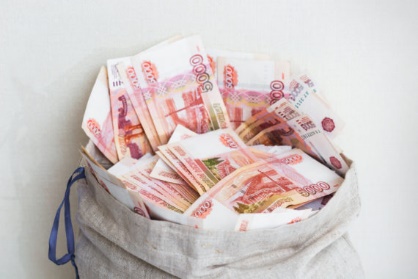 Доходы от продажи материальных и нематериальных активов
Штрафы, санкции, возмещение ущерба
Прочие неналоговые доходы
Структура неналоговых доходов бюджета Пестяковского муниципального района на 2024 год и плановый период 2025 и 2026 годов
В бюджет Пестяковского муниципального района поступают межбюджетные трансферты из бюджета Ивановкой области в 2024-2026 годах
Безвозмездные поступления Пестяковского муниципального района
Дотации
Субсидии
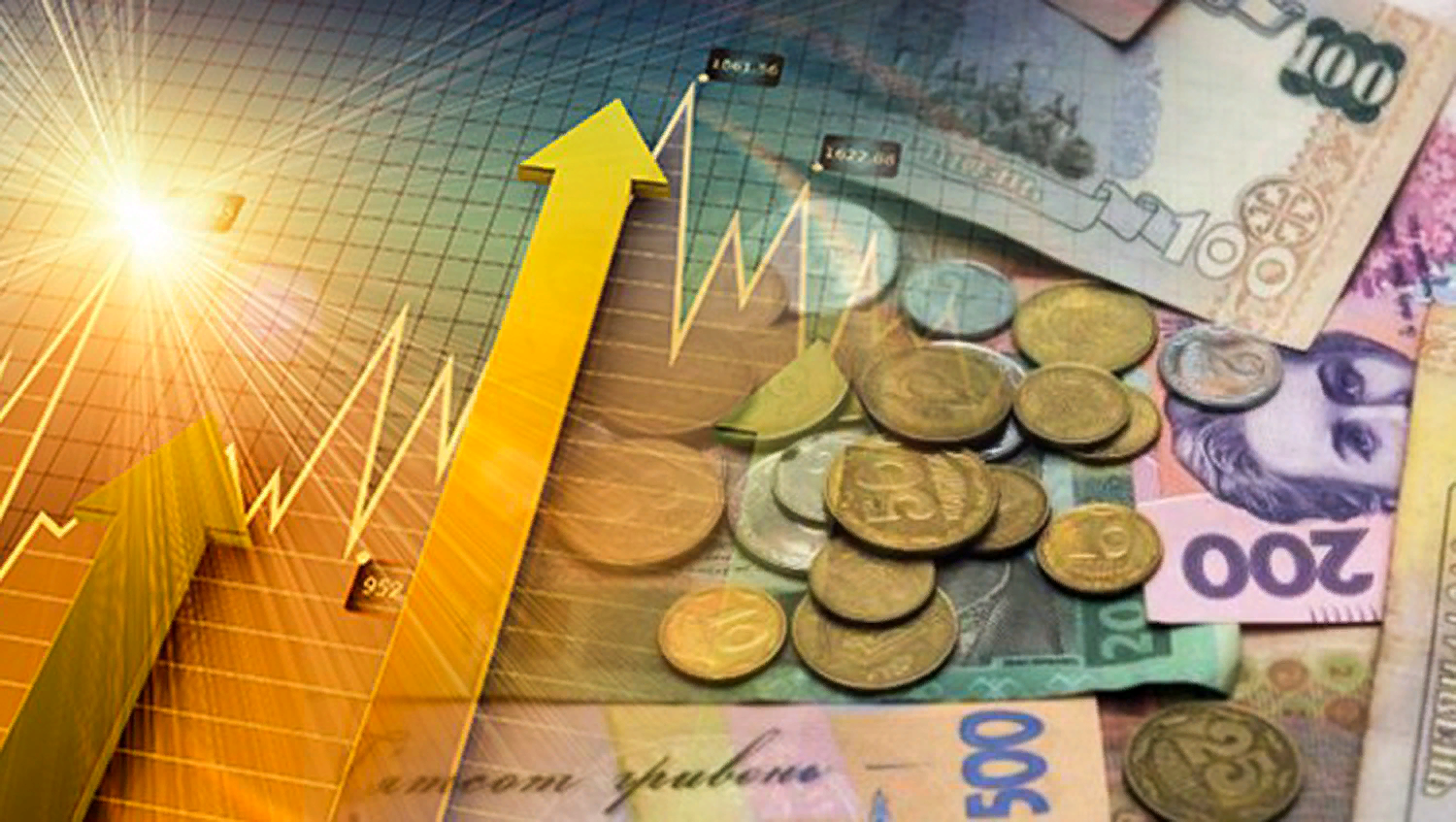 Субвенции
В бюджет Пестяковского муниципального района поступают межбюджетные трансферты из бюджета Ивановкой области в 2024-2026 годах
Субвенции
Дотации
Субсидии
- средства, предоставляемые бюджету другого уровня бюджетной системы РФ или юридическому лицу на безвозмездной и безвозвратной основах на осуществление определенных целевых расходов. Субвенция в отличие от дотации должна быть использована строго по целевому назначению и в установленный срок; в противном случае она подлежит возврату предоставившему ее органу.
– это бюджетные средства, предоставляемые бюджету другого уровня бюджетной системы Российской Федерации, физическому или юридическому лицу на условиях долевого финансирования целевых расходов
- это бюджетные средства, предоставляемые бюджету другого уровня бюджетной системы РФ на безвозмездной и безвозвратной основе. Дотации осуществляются из Федерального фонда финансовой поддержки субъектов РФ. 
- предоставляется на выравнивание бюджетной обеспеченности поселений;
Межбюджетные трансферты
Структура безвозмездных поступлений в бюджет Пестяковского муниципального района в 2024 и плановый период 2025 и 2026 годов
ПРОЕКТ БЮДЖЕТА ПЕСТЯКОВСКОГО МУНИЦИПАЛЬНОГО РАЙОНА  НА 2024  ГОД и на ПЛАНОВЫЙ ПЕРИОД 2025  И 2026 ГОДОВ – ПРОГРАММНЫЙ БЮДЖЕТ
Бюджет Пестяковского муниципального района на 2024 год  и плановый период 2025 и 2026 годов сформирован на основе 12 муниципальных программ Пестяковского муниципального района. Муниципальная программа Пестяковского муниципального района – это комплекс мероприятий, увязанных по ресурсам, срокам и исполнителям, направленных на достижение целей социального и экономического развития Пестяковского муниципального района в определенной сфере.
Муниципальная программа имеет цель, мероприятия и показатели эффективности, направленные на достижение заданного результата. При этом значение каждого показателя является индикатором по конкретному направлению деятельности и сигнализирует о плохом или хорошем результате, необходимости принятия новых решений.
Объем муниципального долга на 2024 год и плановый период 2025 и 2026 годов не планируется, т.к. муниципальный долг в Пестяковском муниципальном районе  отсутствует.
Сведения об объеме муниципального долга по состоянию на 01.01.2024г. по бюджету Пестяковского муниципального района
Распределение расходов  бюджета Пестяковского муниципального района по муниципальным программам на 2024 – 2026 годы
Структура бюджета Пестяковского муниципального района в 2024 года по муниципальным программам
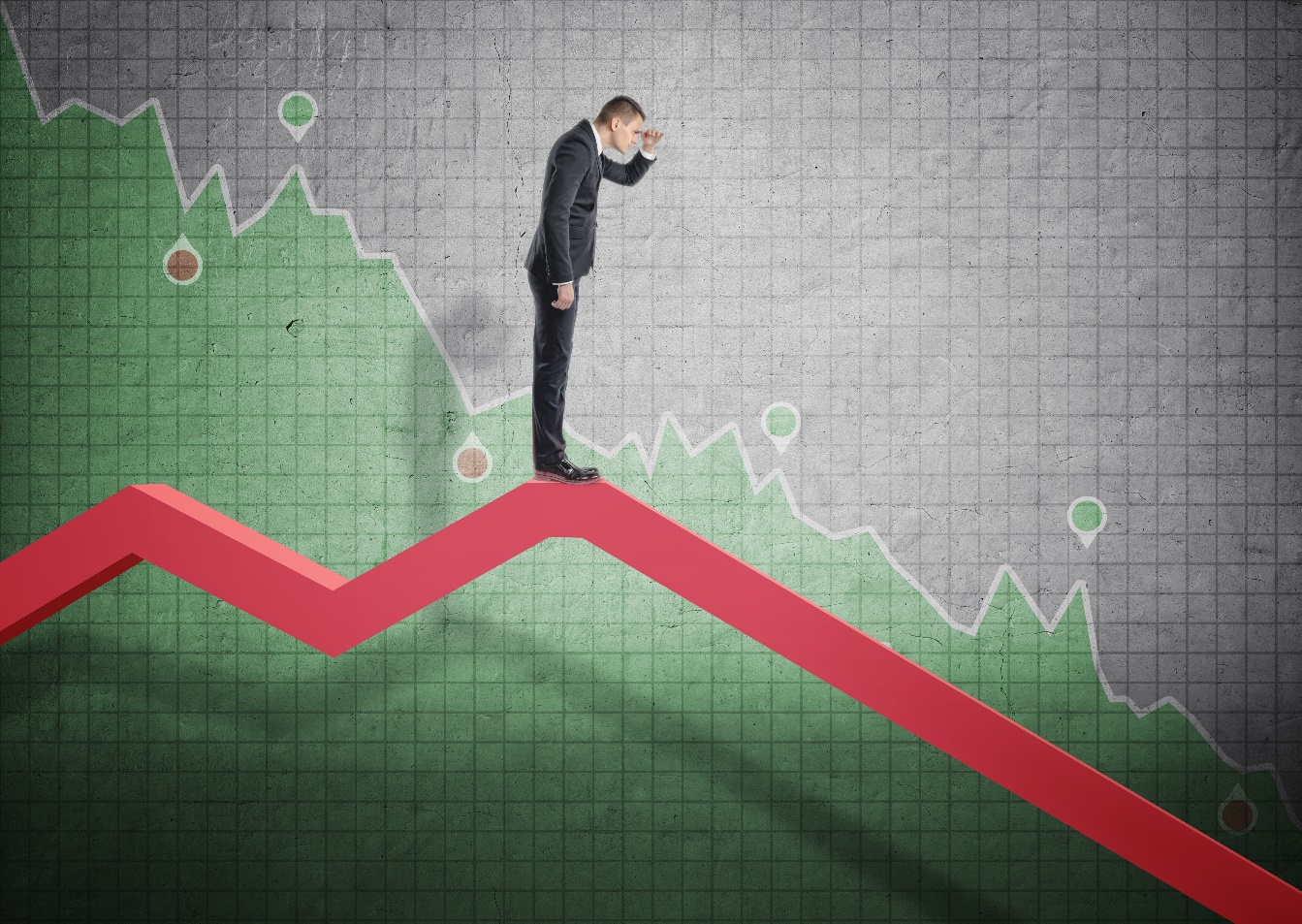 Муниципальная программа 
«Экономическое развитие Пестяковского муниципального района»
Объем ресурсного обеспечения программы на 2024 год – 1 293 058,21 руб.
Срок реализации 
программы 2015-2025
Цели программы:
1.Обеспечение благоприятных экономических, условий для развития субъектов малого и среднего предпринимательства.
2. Создание условий для стабильного функционирования пассажирского автомобильного транспорта на территории  Пестяковского муниципального района;
Содействие развитию малого и среднего предпринимательства в Пестяковском муниципальном районе
Субсидирование транспортного обслуживания населения Пестяковского муниципального района
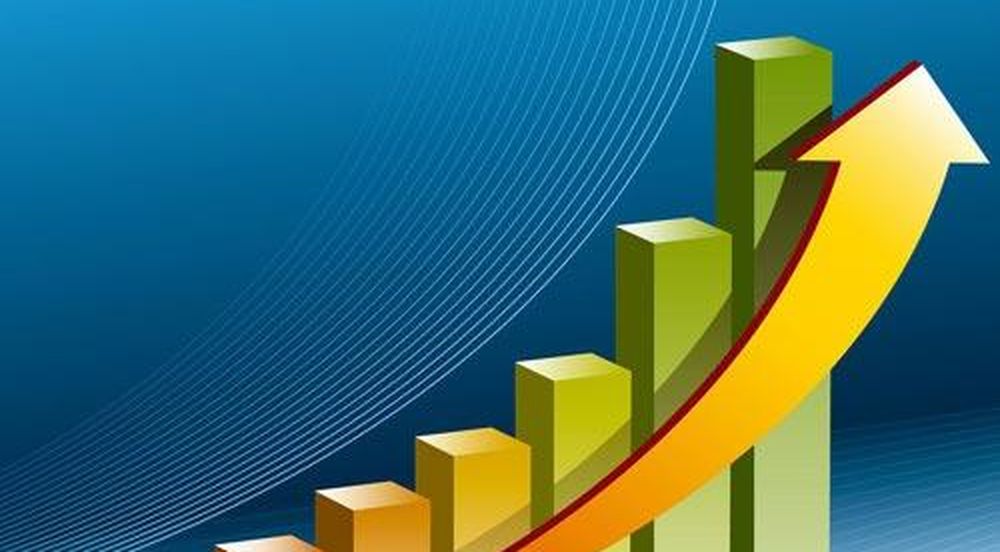 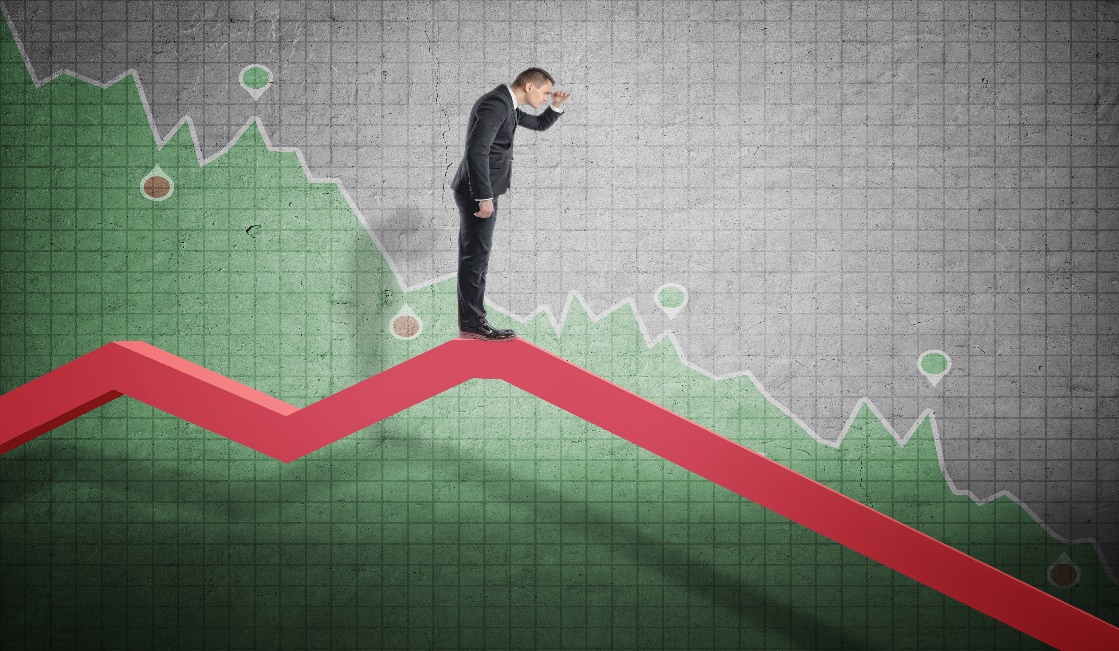 Ожидаемые результаты реализации программы:
Улучшение взаимодействия субъектов малого и среднего предпринимательства с органами местного самоуправления муниципального района;
Создание преференций для развития субъектов малого и среднего предпринимательства в приоритетных для муниципального района направлениях деятельности субъектов малого и среднего предпринимательства;
Сохранение числа выполняемых рейсов и числа перевозимых по этим направлениям пассажиров;
Сохранение количества обслуживаемых муниципальных автобусных маршрутов.
Муниципальная программа «Развитие культуры»
Цели программы:
Совершенствование комплексной системы мер по реализации государственной политики в сфере культуры и искусства Пестяковского муниципального района, развитие и укрепление экономических и организационных условий для эффективной деятельности и оказания услуг населению
Расходы  на программу составят:
в 2024 году – 7 710 111,00  руб.
 в 2025 году – 4 132 726,00 руб. 
в 2026 году – 3 000 000,00 руб.
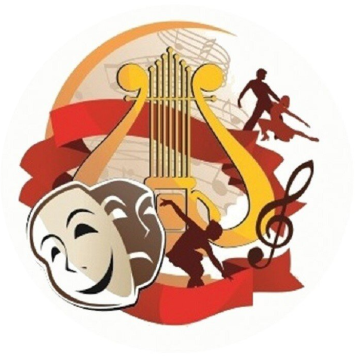 Срок реализации программы 2015 – 2026 годы
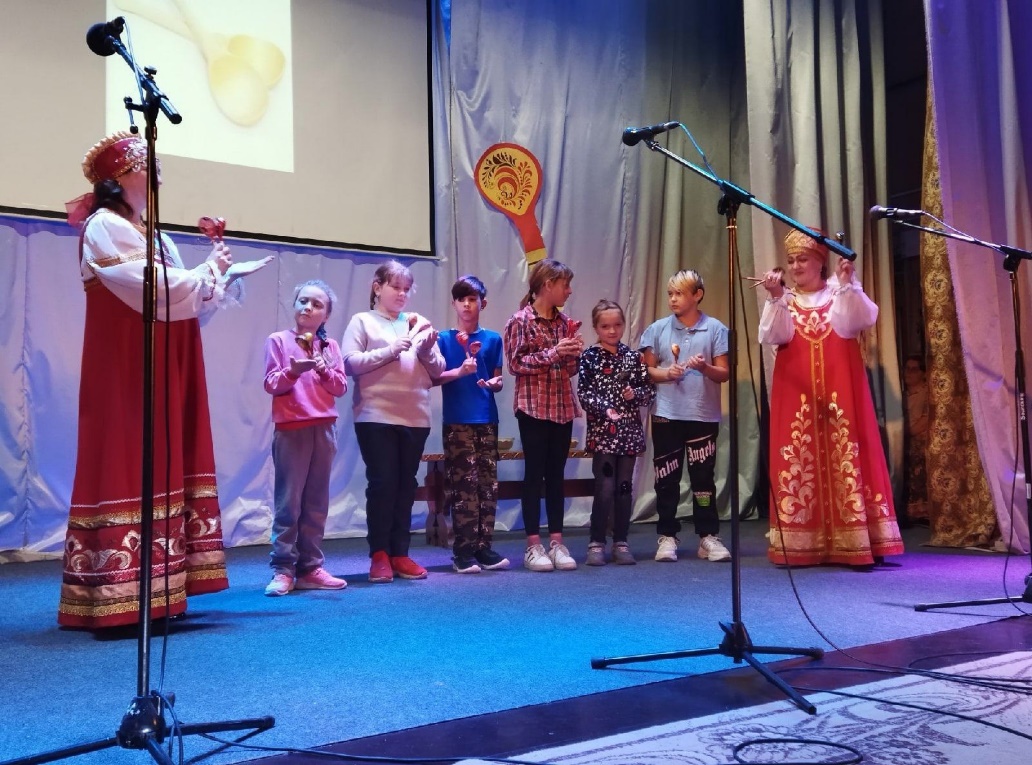 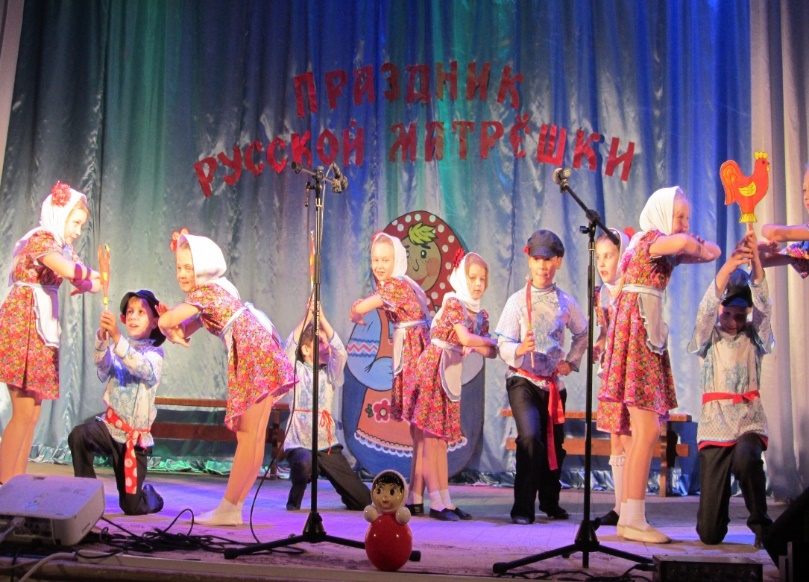 Муниципальная программа
 «Развитие физической культуры, спорта, туризма и реализация молодежной политики»
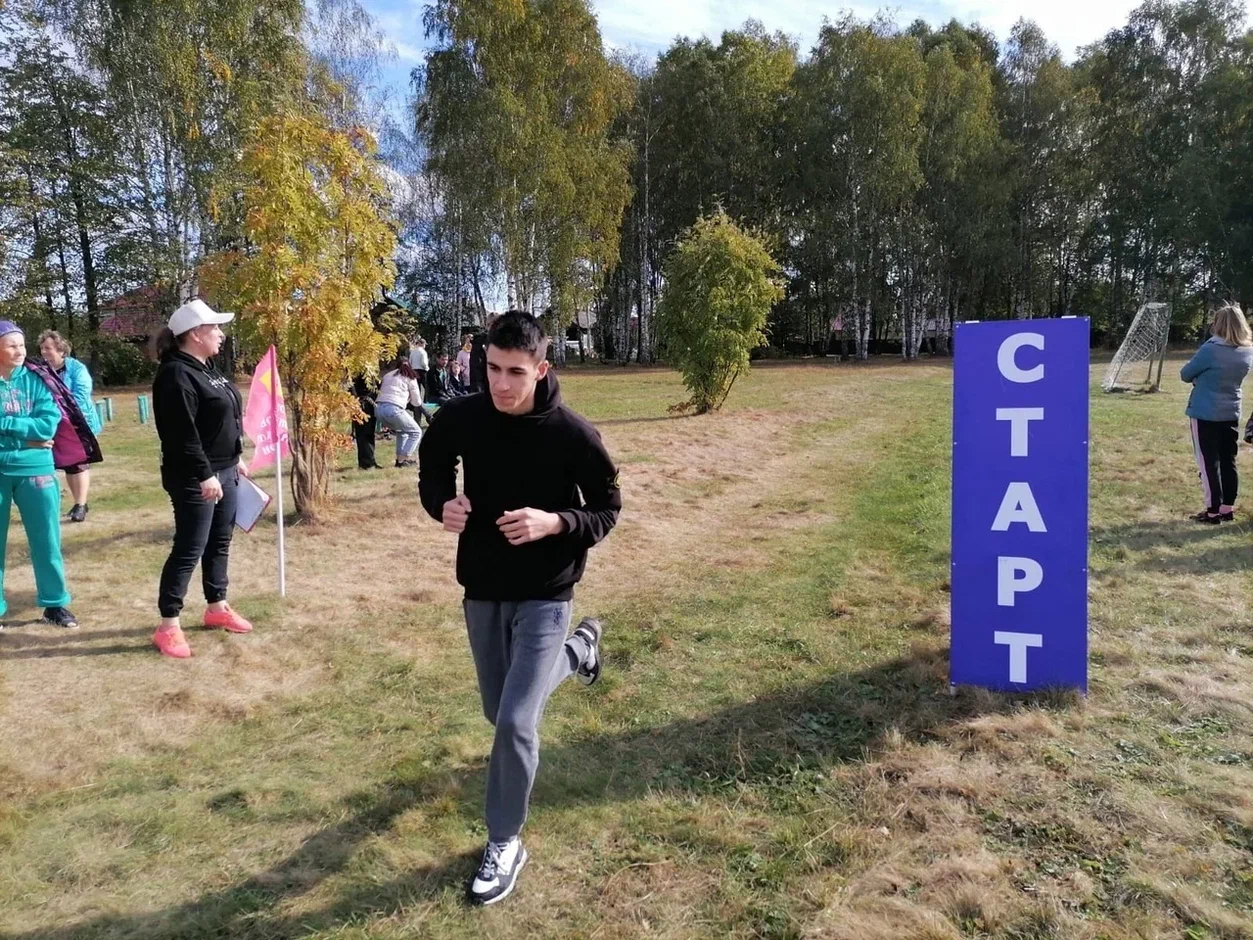 Срок реализации программы 2015 – 2026 годы
Объем бюджетных ассигнований на :
2024 год – 680 933,00 руб.
2025 год – 434 904,00 руб.
2026 год – 0,00 руб.
Цель программы :
развитие массовых и индивидуальных форм  физкультурно-оздоровительной и спортивной работы в  учреждениях, на предприятиях, в организациях, с детьми дошкольного возраста и с обучающимися  в           общеобразовательных учреждениях, работниками организаций, инвалидами, пенсионерами и другими категориями населения;
создание условий для гражданского становления,       социальной зрелости молодежи, физического, духовного,    нравственного развития молодых граждан, обеспечение их                занятости и удовлетворение их общественных потребностей;
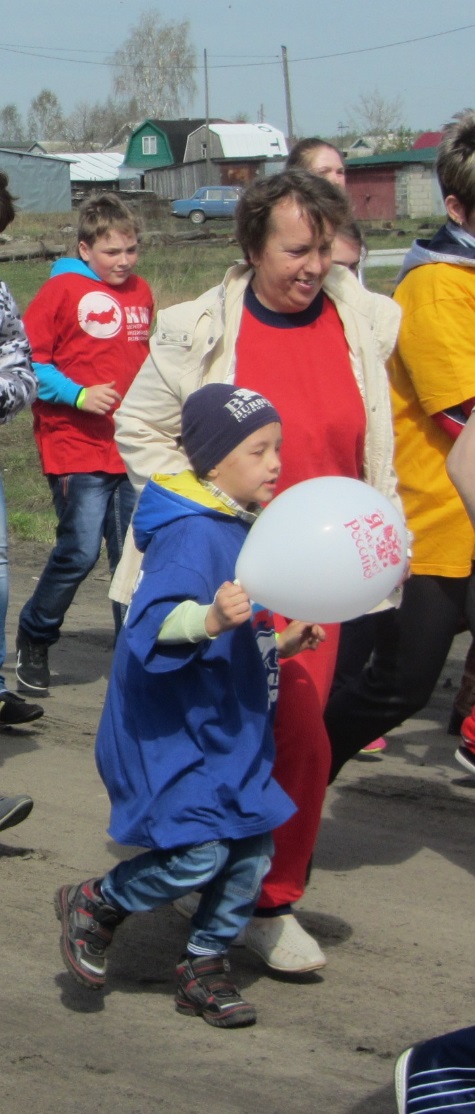 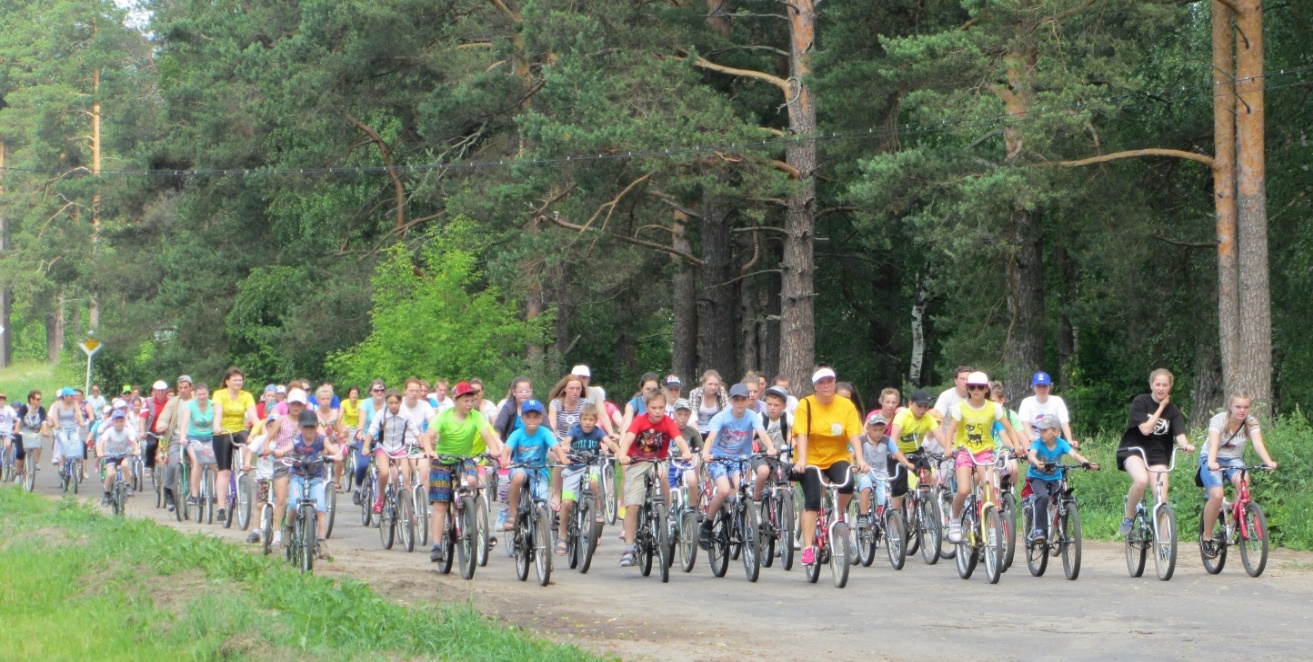 Ожидаемые результаты программы
- приобщение населения района к социальному, культурному, духовному и физическому воспитанию;
- увеличение числа участников спортивно-оздоровительных мероприятий;
- выявление представителей нового поколения одаренной молодежи в целях дальнейшей поддержки их творческого становления;
- развитие разнообразных форм работы, в том числе увеличение количества мероприятий для лиц с ограниченными физическими возможностями;
- формирование стойкого противодействия наркотикам в молодежной среде, в том числе путем увеличения численности добровольцев по пропаганде здорового образа жизни из числа подростков и молодежи;
- использование инновационного потенциала молодежи в интересах государственного и общественного развития.
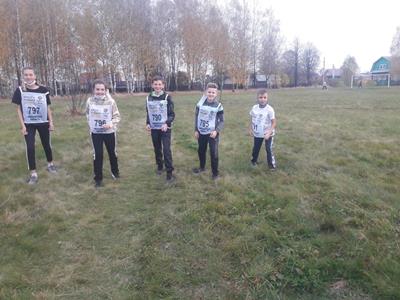 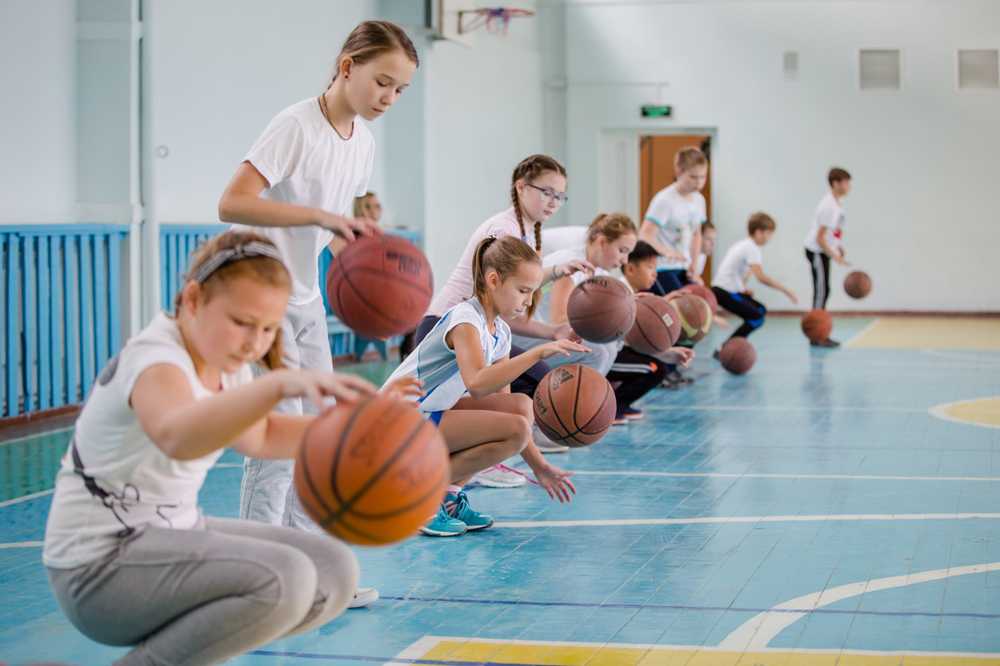 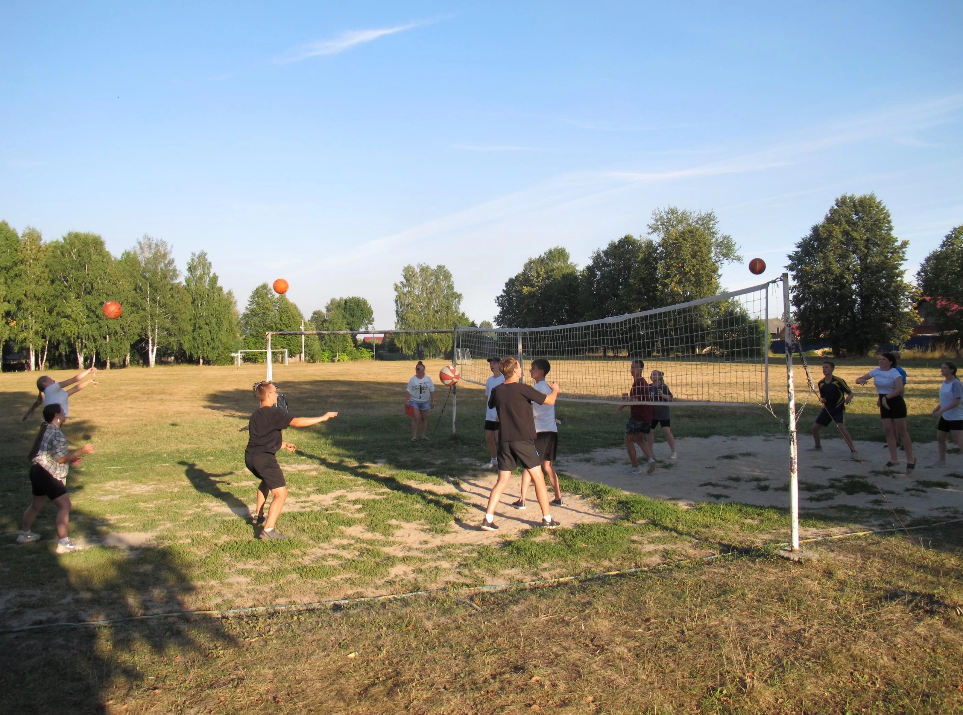 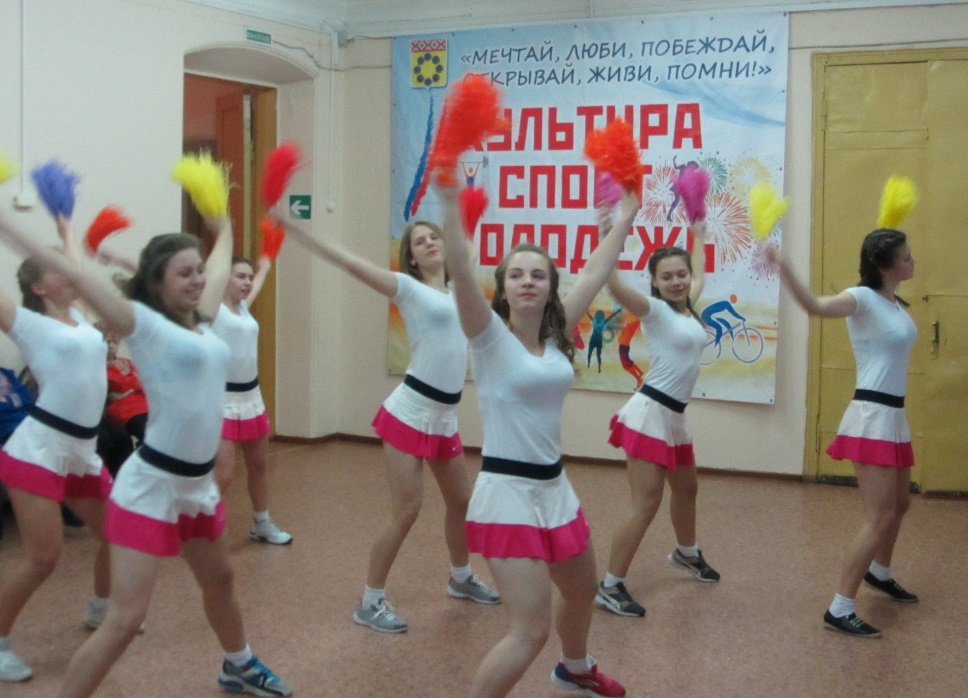 Муниципальная программа Пестяковского муниципального района «Развитие образования Пестяковского муниципального района»
Объем ресурсного обеспечения: 
 2024 – 67 946 222,62 руб.
 2025 – 60 084 759,70 руб.
2026 – 41 006 260,13 руб.
Цель программы – 
создание условий и обеспечение доступности для получения качественного образования и воспитания, успешной социализации детей, проживающих на территории Пестяковского муниципального района
Срок реализации программы 2015-2026
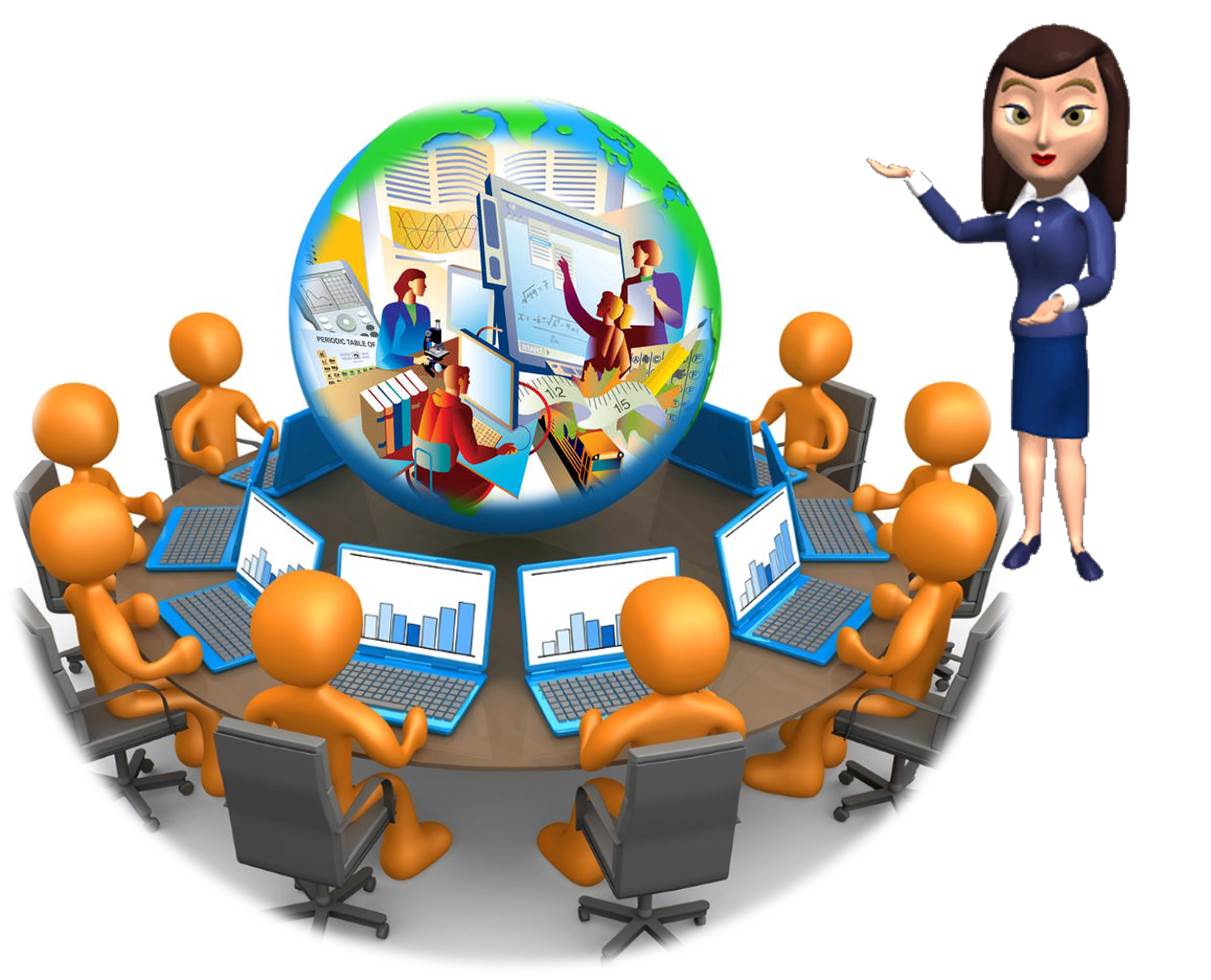 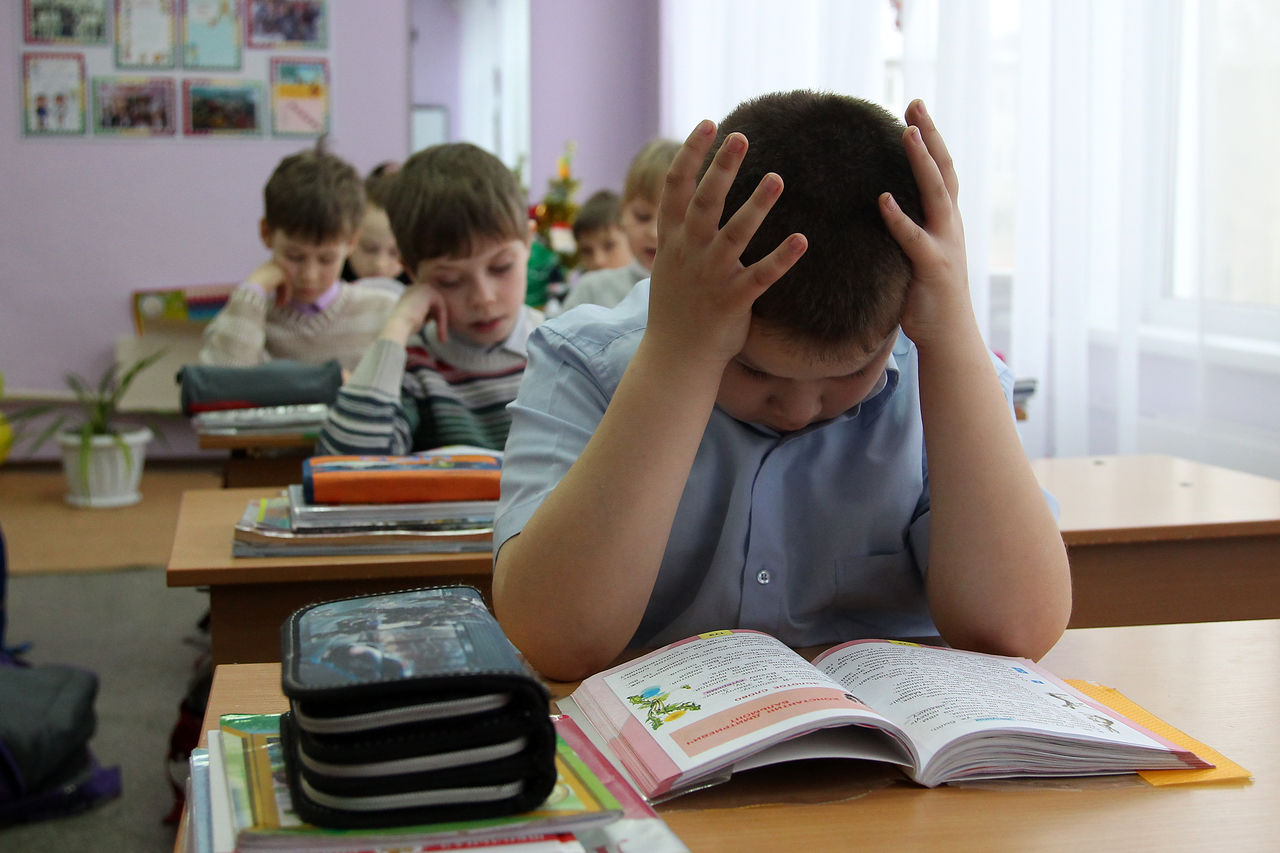 Муниципальная программа Пестяковского муниципального района «Развитие образования Пестяковского муниципального района»
Развитие дошкольного образования: 
- в 2024 году – 18 610 800,01 руб.
-  в 2025 году – 16 754 757,49 руб. 
-  в 2026 году – 9 514 246,13 руб.
Развитие общего образования: 
-   в 2024 году – 33 208 039,89 руб. 
-   в 2025 году – 29 569 697,96 руб. 
-   в 2025 году – 29 059 873,00 руб.
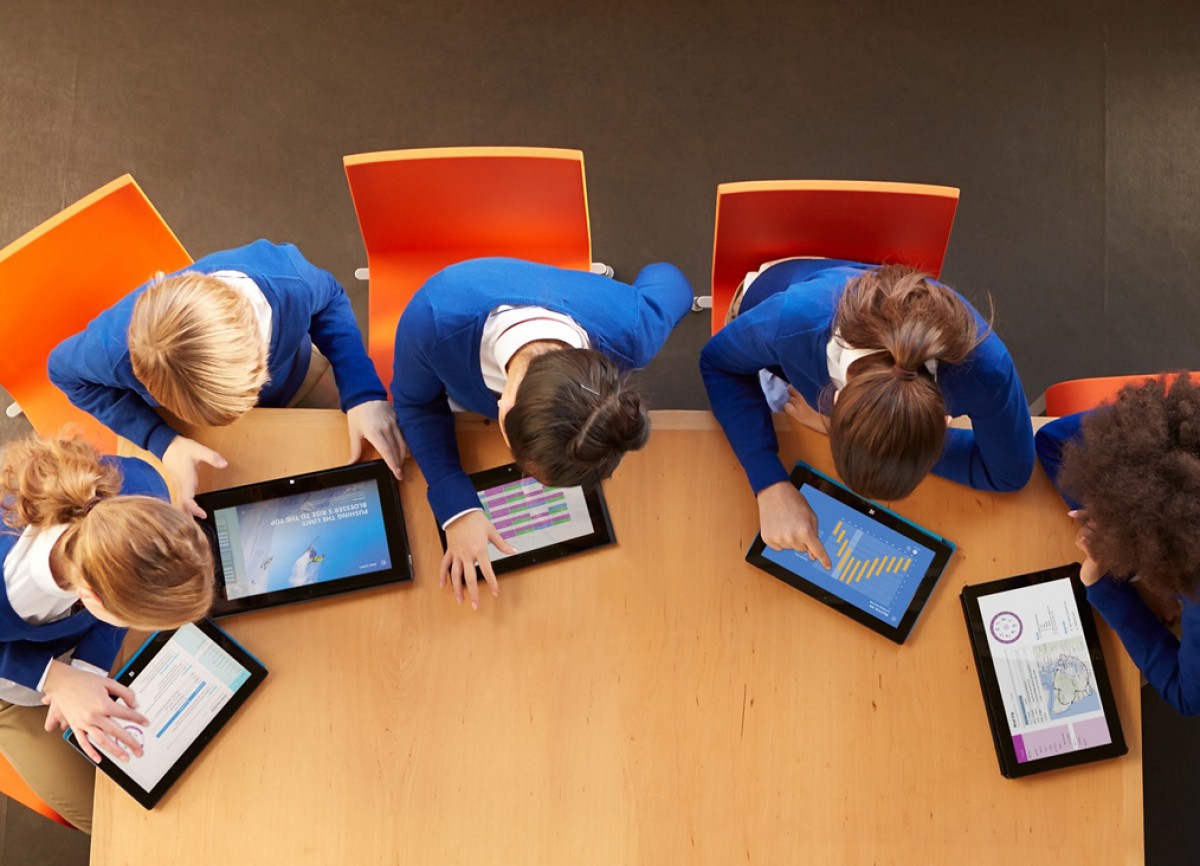 Развитие дополнительного образования: 
2024 год – 3 883 775,92 руб., 
2025 год – 3 505 565,19 руб., 
2026 год -  0,00 руб.
Обеспечение деятельности образовательных организаций Пестяковского муниципального района:
2024 год  - 6 334 449,64 руб., 
2025 год – 5 957 400,00 руб., 
2026 год – 0,00 руб.
Формирование культуры здорового образа жизни детей Пестяковского муниципального района: 
2024 год – 4 236 661,96 руб.,  
2025 год – 4 297 339,06 руб., 
2026 год – 2 432 141,00 руб.
Ожидаемые результаты  Охват услугами дошкольного образования  детей в возрасте от  1,5 до 7 лет – 100%Создание условий в учреждениях образования в соответствии с Федеральными государственными стандартами – 100%Соответствие уровня заработной платы педагогических работников сферы образования Указам Президента РФ – 100%Повышение уровня квалификации преподавательских кадров – 100%Охват детей дополнительным образованием – 78%Выявление и поддержка талантливых и одаренных детей.Создание безбарьерной среды для детей инвалидов.
Комплексная безопасность образовательных организаций Пестяковского муниципального района:          2024 год – 1 672 495,20 руб.,
2025 год – 0,00 руб., 
2026 год – 0,00 руб.
Муниципальная программа «Обеспечение доступным и комфортным жильем населения Пестяковского муниципального района»
Общий объем бюджетных ассигнований:
2024 год – 0,00
2025 год – 0,00
2026 год – 0,00
срок реализации программы – 2015 – 2026 годы
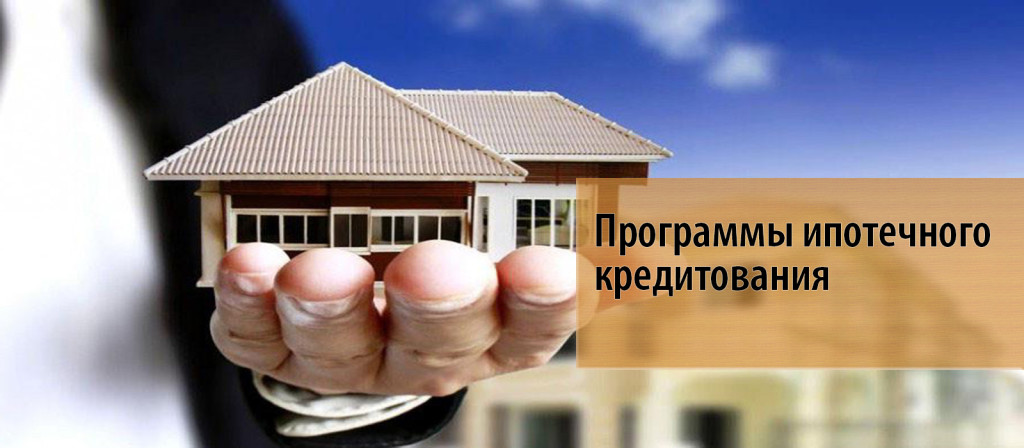 Цели программы:
	Повышение  доступности  приобретения   жилья   в Пестяковском муниципальном районе для граждан и семей,  нуждающихся в улучшении жилищных, в том числе с помощью ипотечного жилищного кредитования
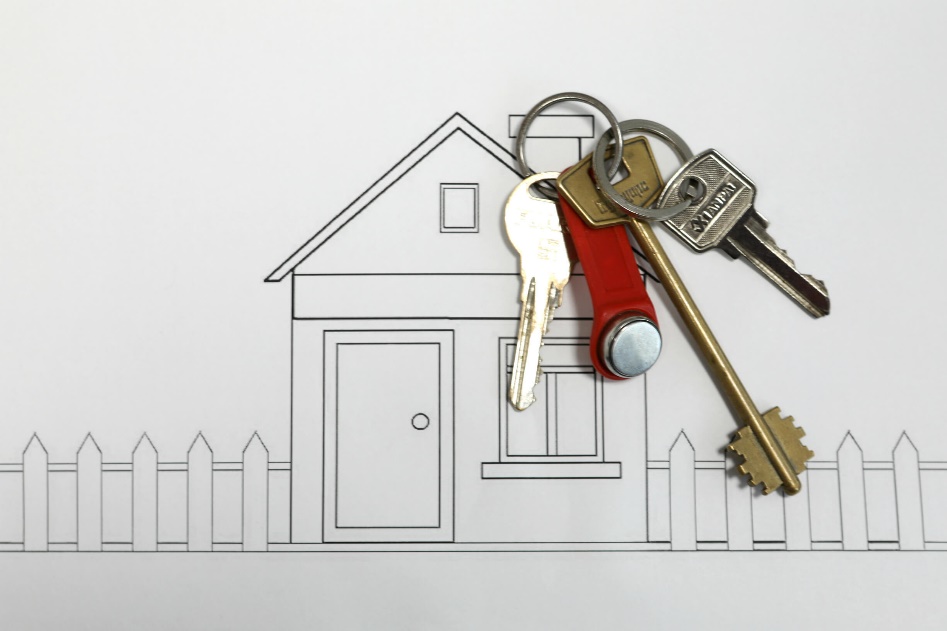 Ожидаемые результаты:
	В результате реализации Программы к 2025 году количество молодых семей, получивших свидетельство о праве на получении социальной выплаты на приобретение (строительство) жилого помещения составит 15. Также, к 2022 году планируется улучшить жилищные условия 16 гражданам с помощью мер государственной и муниципальной поддержки в сфере ипотечного жилищного кредитования.
Муниципальная программа 
«Развитие транспортной системы, энергосбережение и повышение энергетической эффективности Пестяковского муниципального района»
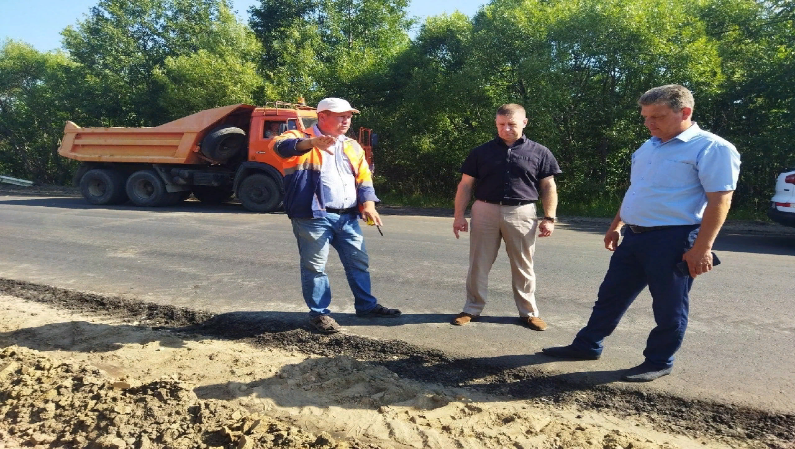 Срок реализации программы – 2020 – 2026 годы
Развитие эффективной транспортной и дорожной инфраструктуры в соответствии с потребностями населения и экономики Пестяковского муниципального района
Ремонт и содержание автомобильных дорог в границах и вне границ населенных пунктов в границах Пестяковского муниципального района: 
2024 год -8 659 799,02  
2025 год -8 921 077,85  
2026 год -8 667 873,37  
.
Повышение эффективности использования потребителями топливно-энергетических ресурсов за счет их рационального использования и сокращения потерь энергетических ресурсов путем реализации энергосберегающих мероприятий.
Ресурсное обеспечение программы
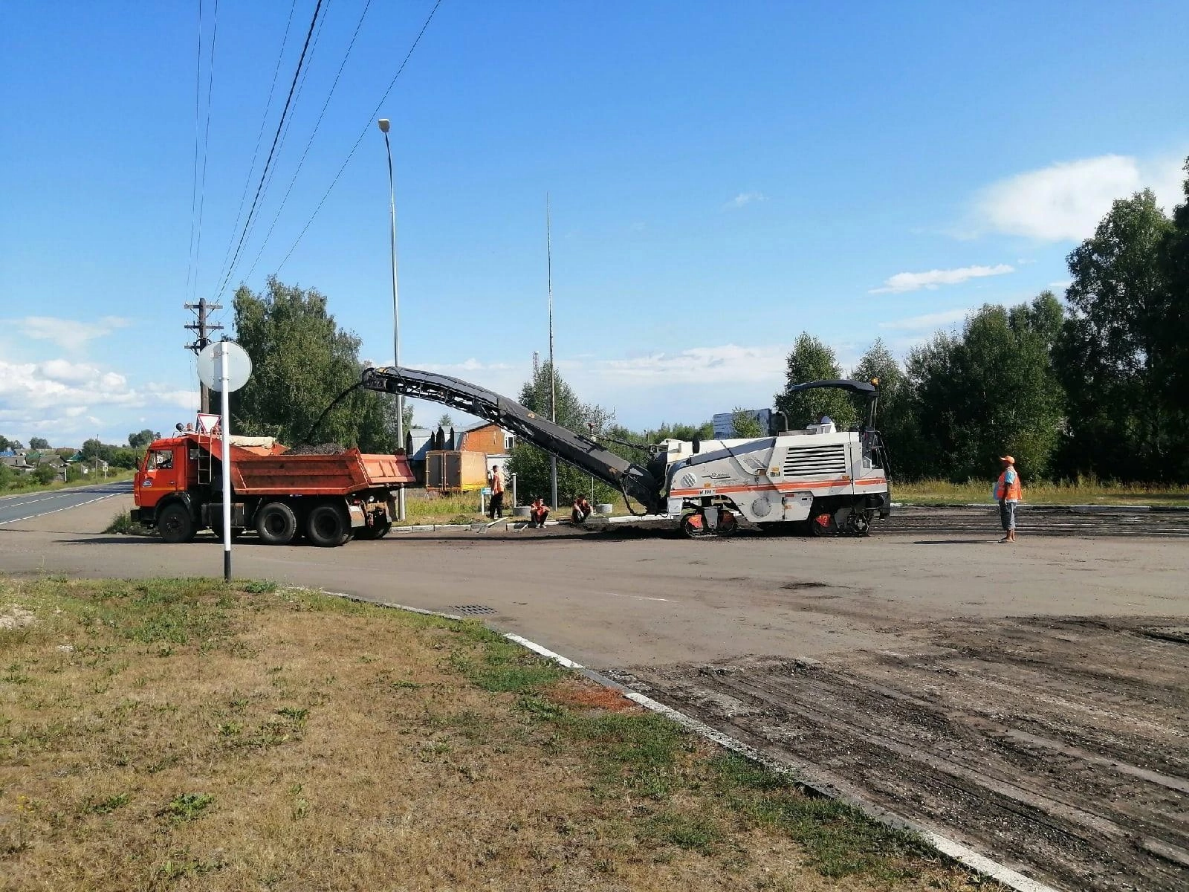 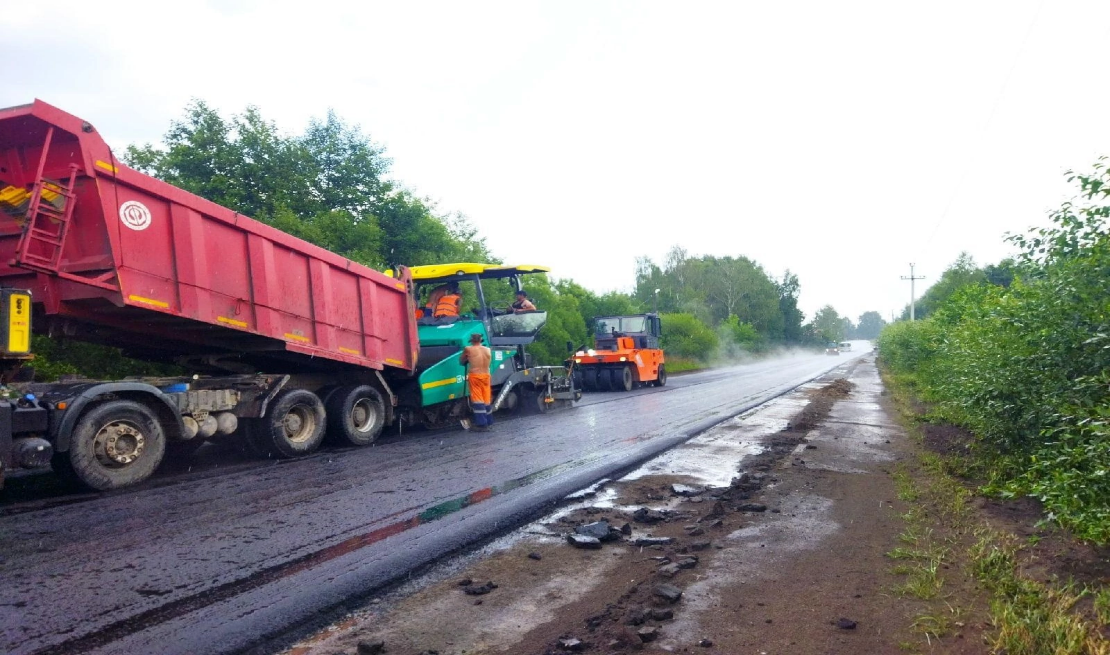 Энергосбережение и повышение энергетической эффективности Пестяковского муниципального района
Муниципальная программа 
«Обеспечение безопасности граждан и профилактика правонарушений в Пестяковском муниципальном районе»
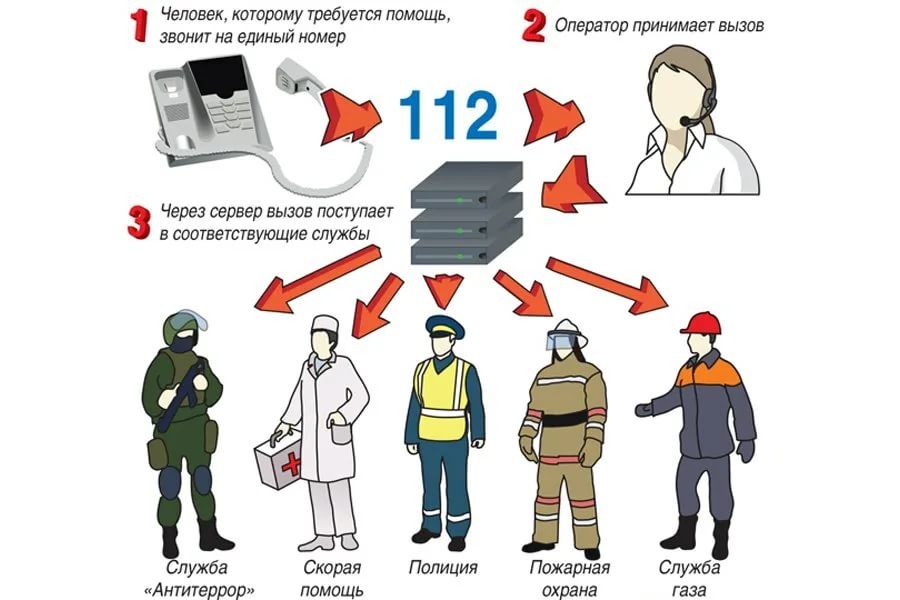 Ожидаемые результаты программы:
На большей части (90 процентов)  территории района будет действовать система оповещения населения
Возрастет уровень подготовленности   населения района к действиям в условиях ЧС
Количество преступлений на территории района, в расчете на 100 тысяч жителей (коэффициент криминальной активности населения), сократится на 15 процентов, с 1525,3 в 2013 году до 1218,2 в 2020 году.
Количество преступлений, совершенных в общественных а общественных местах, связанных с угрозой жизни, здоровью и имуществу граждан, хулиганством в расчете на 100 тысяч населения, уменьшится на 6 процентов, с 367,3 в 2013 году до 345,0 в 2020 году.
Количество несовершеннолетних, совершивших преступления, в расчете на тысячу несовершеннолетних в возрасте 14-17 лет включительно, сократится на 50,0 процентов, с 28,4 в 2013 году до 14,2 в 2020 году.
Удельный вес участников, совершивших преступления в состоянии опьянения сократится на 44 процента с 28,2 в 2013 году до 15,5 в 2020 году.
Удельный вес участников, совершивших повторные преступления (ранее совершавшие преступления) сократится на 12 процентов с 70 в 2013 году до 58 в 2020 году.
Срок реализации программы – 2015 – 2026 годы
Общий объем бюджетных ассигнований:
 2024 год – 534 912,40   
  2025 год – 531 299,72   
2026 год - 531 299,72
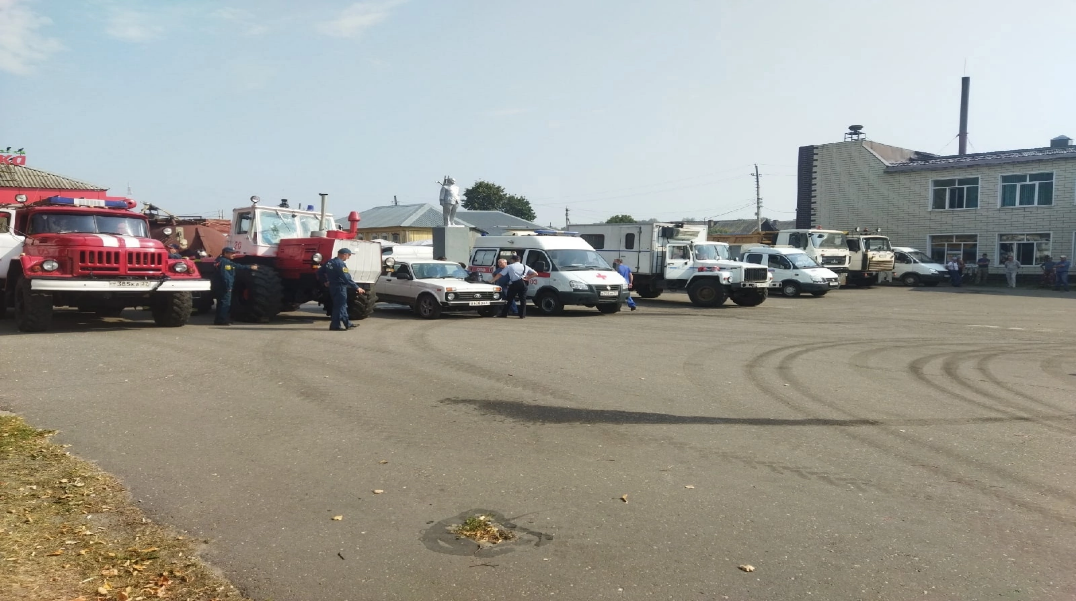 Основными целями программы являются:
Повышение уровня безопасности жизнедеятельности населения в Пестяковском муниципальном районе
Снижение уровня преступности и повышение результативности профилактики правонарушений
Муниципальная программа Пестяковского муниципального района «Забота и поддержка»
Сроки реализации программы: 2021 – 2026 годы
Цели Программы:
Формирование условий для обеспечения социальной поддержки ветеранов; 
Формирование организационных, правовы- Реализация комплекса социальных мер, направленных на проявление заботы и внимания, оказание финансовой поддержки отдельным категориям граждан, социальная поддержка которых не урегулирована законодательством РФ и Ивановской области. 
-  Организация оказания материальной помощи и защиты отдельным категориям граждан муниципального района, оказавшимся в экстремальной (сложной) жизненной ситуации;
- Поддержка Общественной организации ветеранов (пенсионеров) войны, труда, Вооруженных сил и правоохранительных органов (далее – Совет ветеранов) Пестяковского муниципального района.
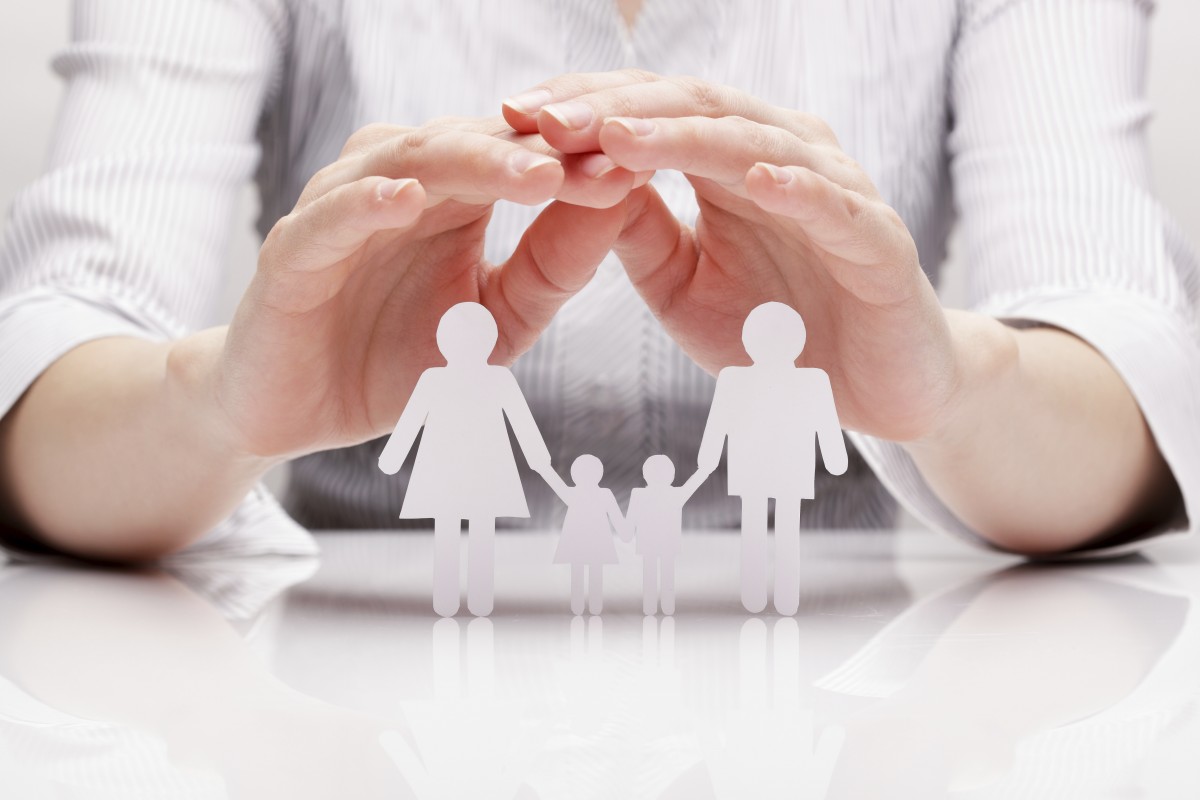 Общий объем бюджетных ассигнований:
 2024 год -2 211 883,74  
2025 год -3 057 209,44  
2026 год -1 498 936,23
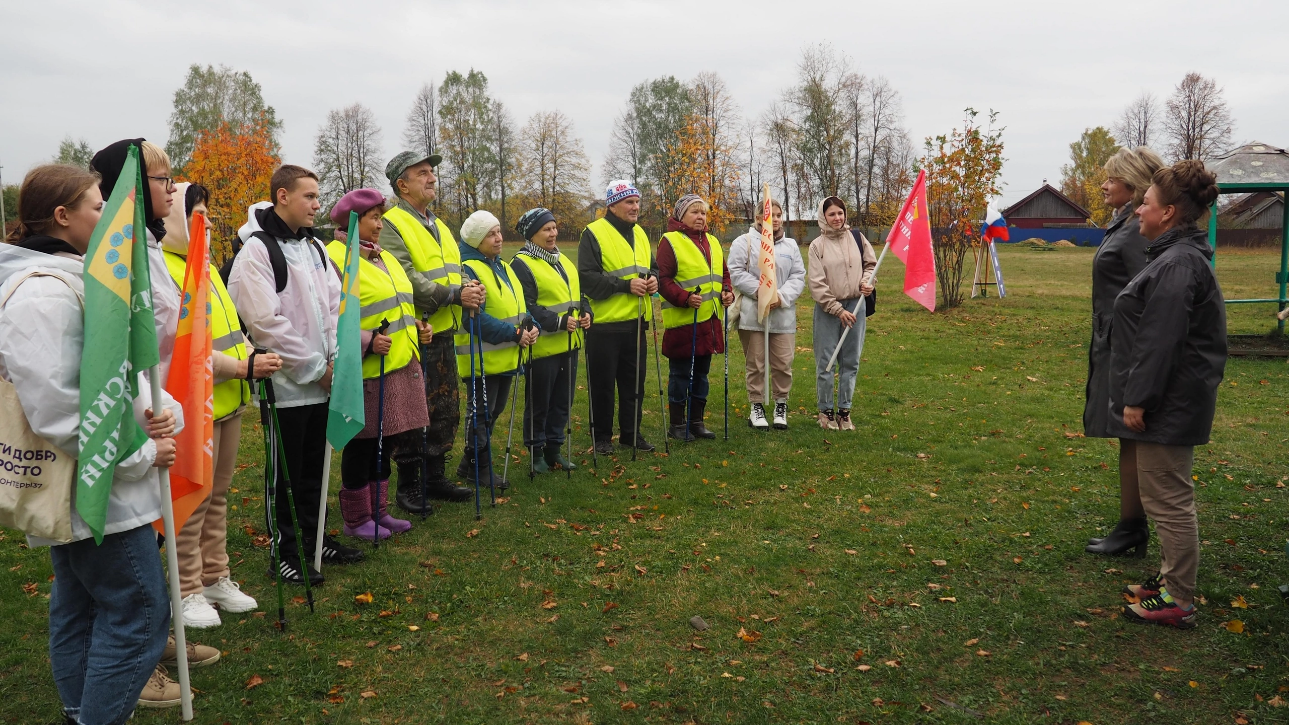 Муниципальная программа
 «Совершенствование местного самоуправления Пестяковского муниципального района»
Ожидаемые результаты программы:
Повышение эффективности и результативности деятельности местной Администрации
Снятие административных барьеров при предоставлении государственных и муниципальных услуг;
Получение государственных и муниципальных услуг по принципу «одного окна», включающему создание единого места приема, регистрации и выдачи необходимых документов, а также получать одновременно несколько взаимосвязанных государственных и муниципальных услуг – не менее 70 процентов.
Срок реализации программы – 2020 – 2026 годы
Общий объем бюджетных ассигнований:
 2024 год – 37 313 581,23 руб. 
  2025 год – 22 476 650,05 руб.  
2026 год – 9 233 656,36 руб.
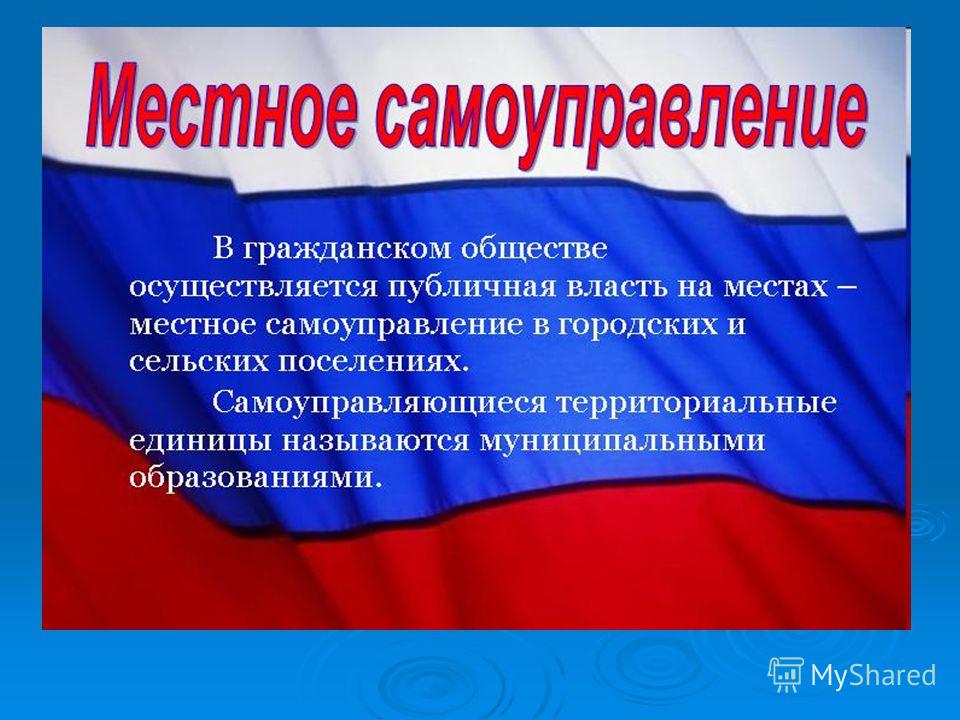 Цели программы :
Обеспечение открытого, ответственного и эффективного местного самоуправления в Пестяковском муниципальном районе

Целевые индикаторы (показатели):
1. Реализация вопросов местного значения, в соответствии с федеральным законодательством;
2. Исполнение переданных законодательством Российской Федерации отдельных государственных полномочий
3. Качественное предоставление услуг муниципальным бюджетным учреждением «Пестяковский многофункциональный центр предоставления государственных и муниципальных услуг «Мои документы»
Муниципальная программа
 «Развитие сельских территорий и коммунальной инфраструктуры в Пестяковском муниципальном районе»
Срок реализации программы – 2021 – 2026 годы
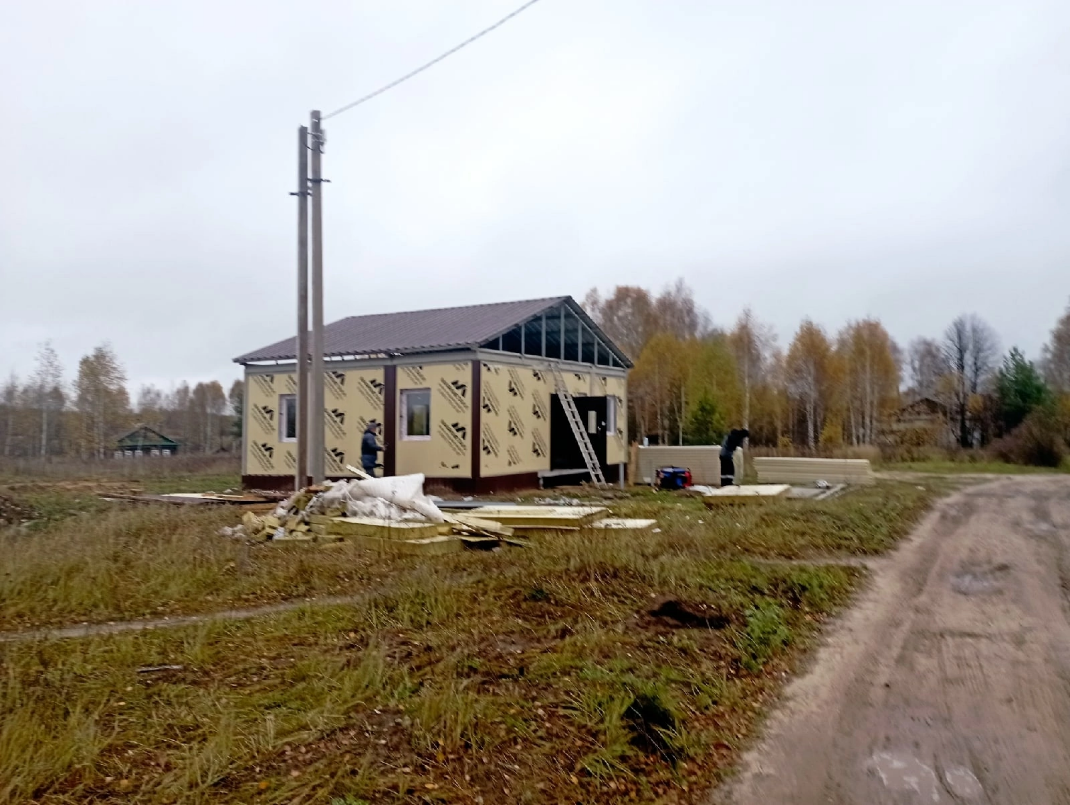 Цели программы :
создание комфортных условий жизнедеятельности в сельской местности; 
стимулирование инвестиционной активности в агропромышленном комплексе путем создания благоприятных инфраструктурных условий в сельской местности;
содействие созданию высокотехнологичных рабочих мест на селе;
активизация участия граждан, проживающих в сельской местности, в реализации общественно значимых проектов;
формирование позитивного отношения к сельской местности и сельскому образу жизни.
Повышение качества и надежности предоставления коммунальных услуг населению.
Общий объем бюджетных ассигнований:
2024 год - 3 724 190,34  руб.
2025 год - 0,00  
2026 год - 0,00
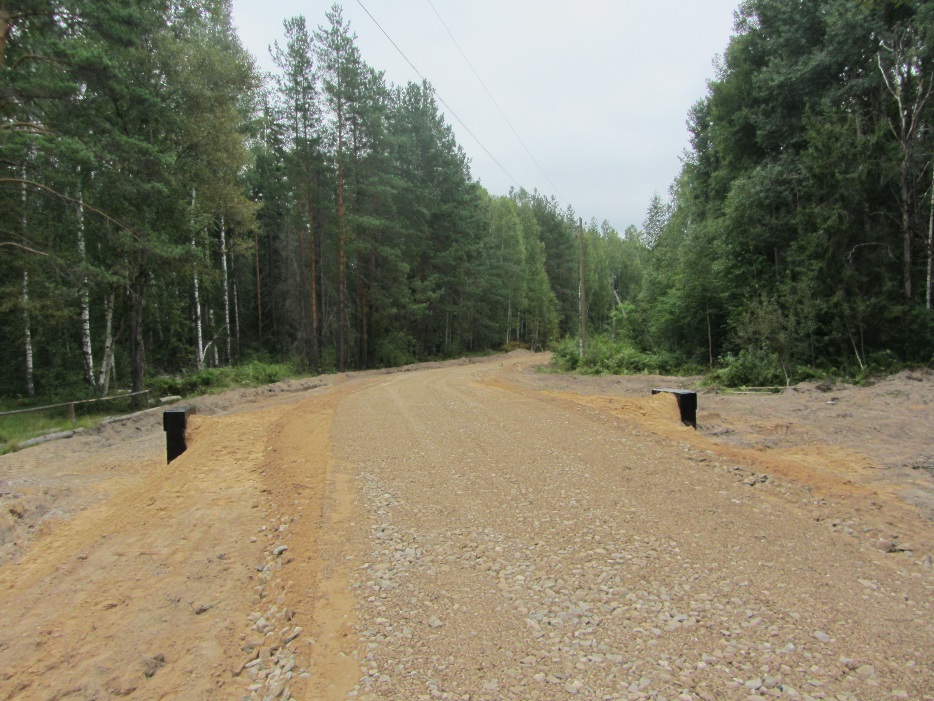 Муниципальная программа
 «Эффективность управления муниципальным имуществом и решение экологических проблем Пестяковского муниципального района»
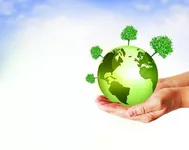 Срок реализации программы – 2021 – 2026 годы
Цели программы :
Повышение эффективности управления муниципальным имуществом и земельными ресурсами Пестяковского муниципального района на основе современных принципов и методов управления;
Увеличение поступлений в бюджет от управления и распоряжения муниципальным имуществом и землей;
Развитие системного подхода к решению экологических проблем Пестяковского муниципального района Ивановской области, улучшение экологической ситуации в районе.
Ожидаемые результаты:
Увеличение поступления денежных средств в местный бюджет;
Внесение изменений в Схему территориального планирования Пестяковского муниципального района;
Внесение изменений в Генеральные планы и Правила землепользования и застройки сельских поселений, входящих в состав Пестяковского муниципального района;
Проведение подготовительной работы: создание цифровой топографической основы;
Реализация программы «Проведения комплексных кадастровых работ»;
Установление границ территорий с особым правовым режимом использования земель на государственный кадастровый учет их границ;
Улучшение благоустройства, санитарной очистки территории Пестяковского муниципального района;
Предотвращение несанкционированного размещения отходов производства и потребления на территории района;
Повышение уровня экологической культуры населения района;
Увеличение числа школьников и подростков, вовлеченных в сферу экологического воспитания.
Общий объем бюджетных ассигнований:
2024 год – 2 349 006,01 руб.
2025 год – 2 616 226,42 руб.
2026 год – 0,00 руб.
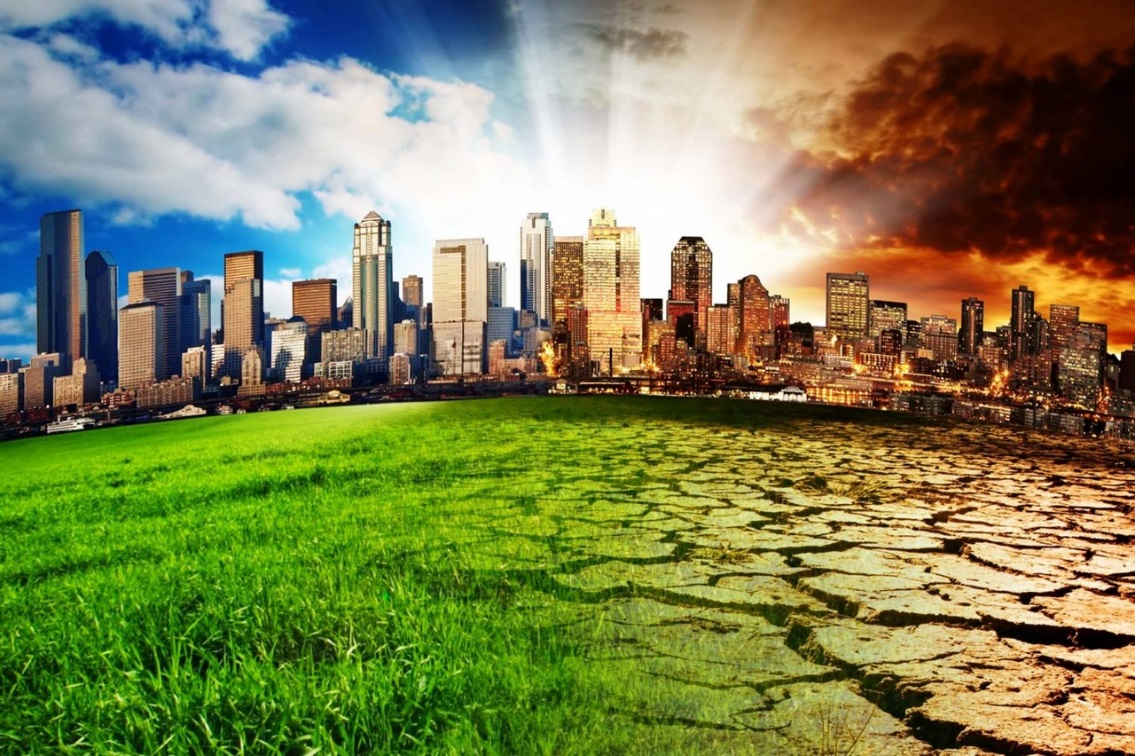 Муниципальная программа
 «Формирование законопослушного поведения участников дорожного движения на территории Пестяковского муниципального района»
Срок реализации программы – 2019 – 2026 годы
Ожидаемые результаты программы 
1. снижение количества дорожно-транспортных происшествий на 5%;
2. Увеличение доли граждан, задействованных в мероприятиях по профилактике дорожно-транспортных происшествий на 15%;
3.Ежегодное повышение уровня законопослушного поведения участников дорожного движения на 5%
Цели программы :
 Формирование устойчивых навыков законопослушного поведения граждан на дорогах
Общий объем бюджетных ассигнований:
2024 год – 500,00руб.
2025 год – 0,00 руб.
2026 год –0,00 руб.
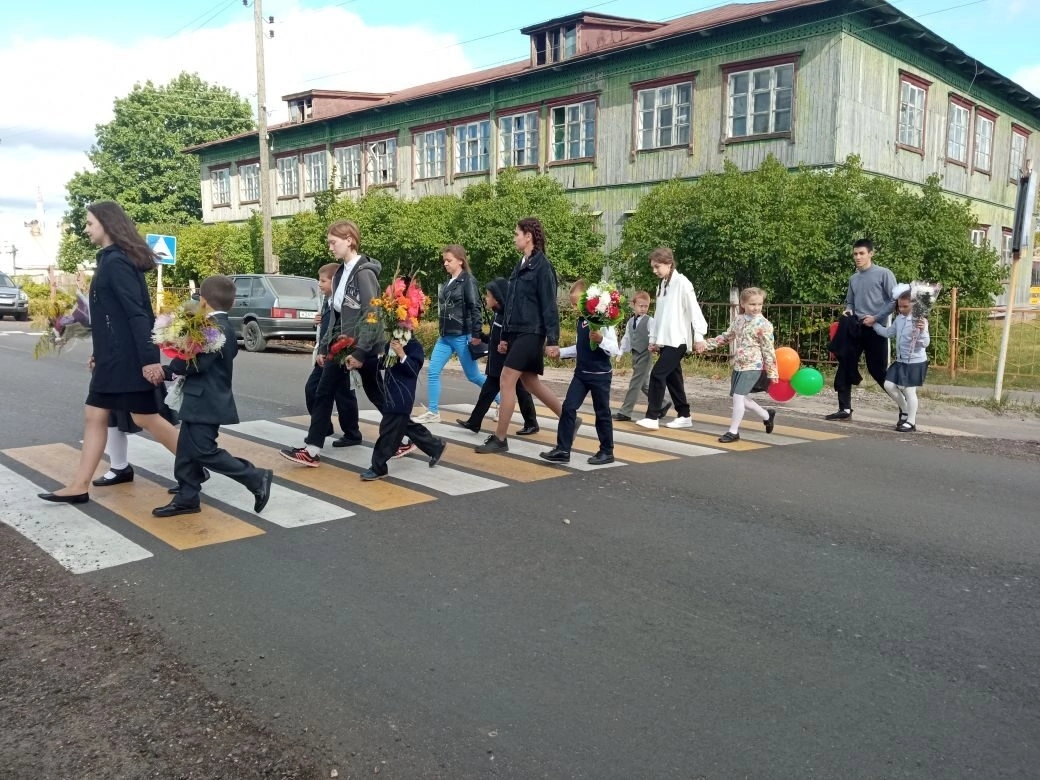 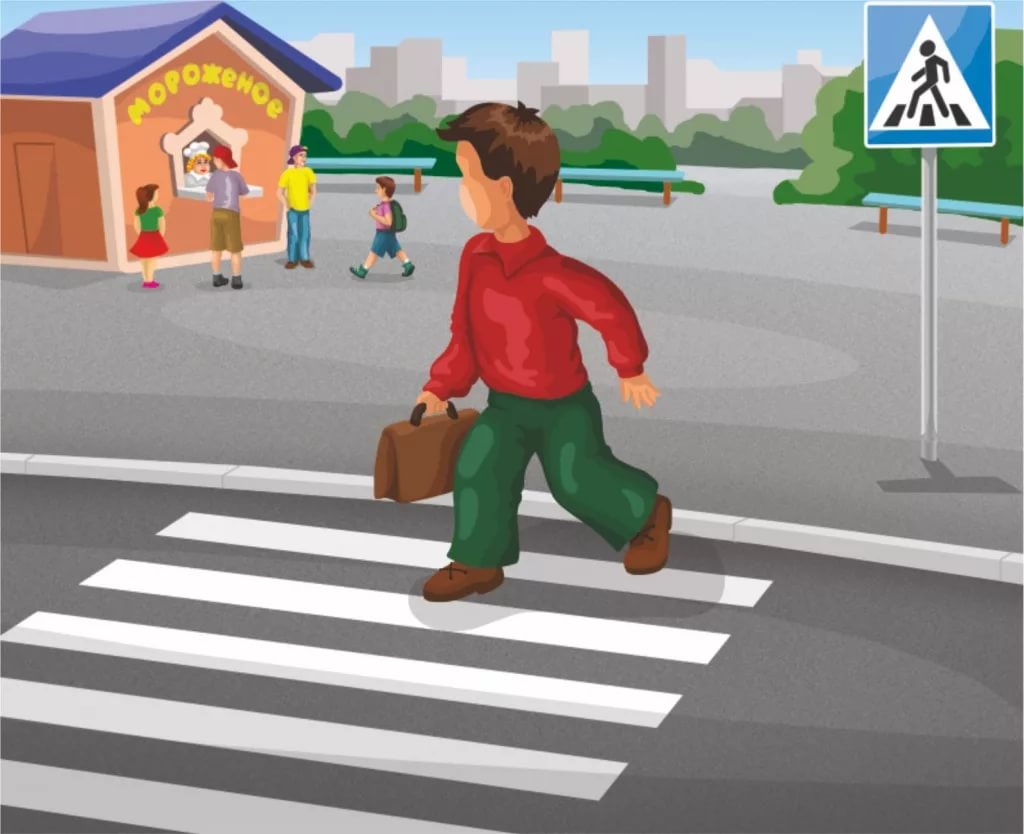 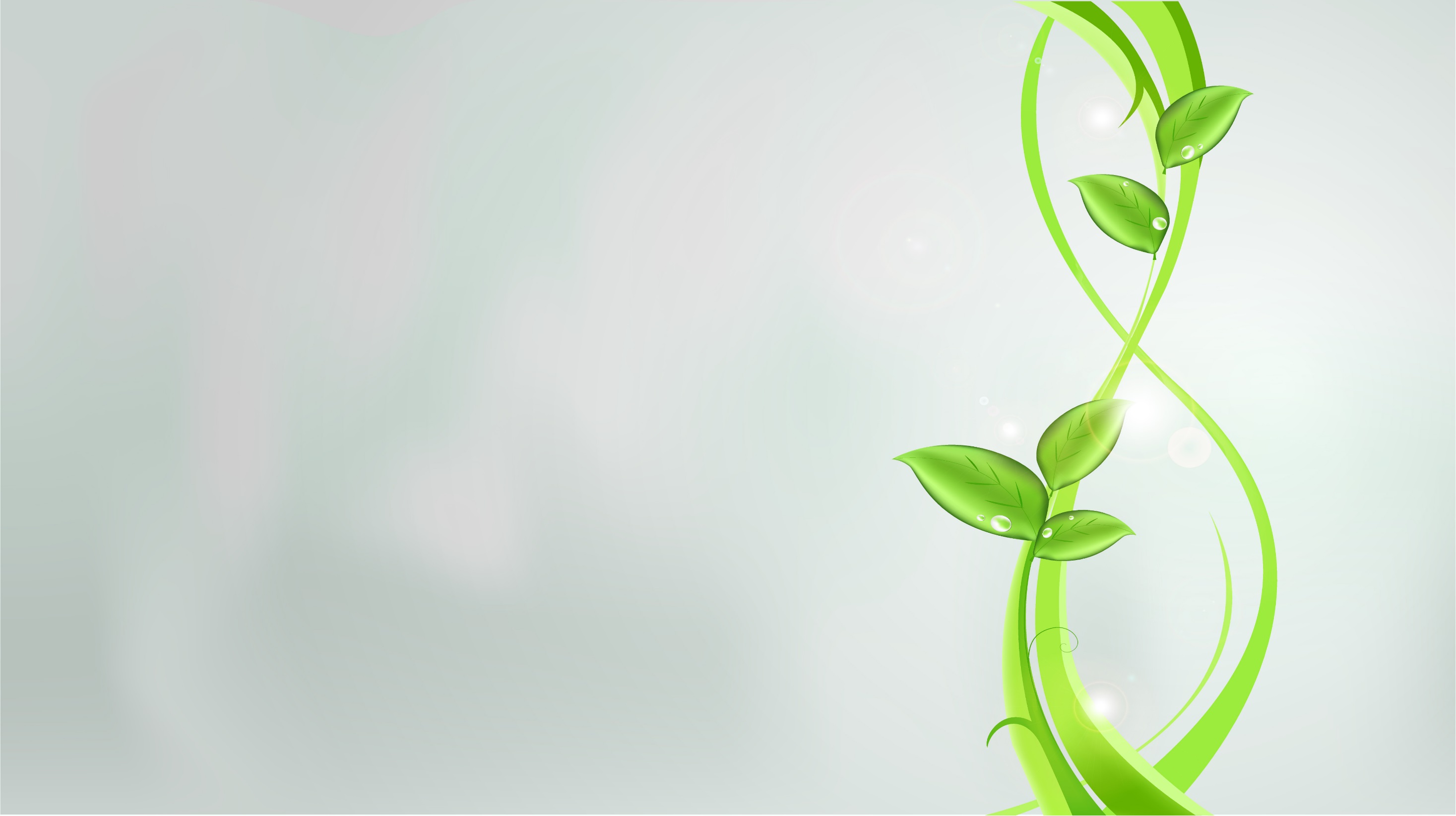 Ваши предложения и замечания по проекту бюджета Пестяковского муниципального  района Вы можете направить в Совет Пестяковского муниципального района или в администрацию района на электронный адрес:
pestyaki@pestyaki.ru


Спасибо за участие.
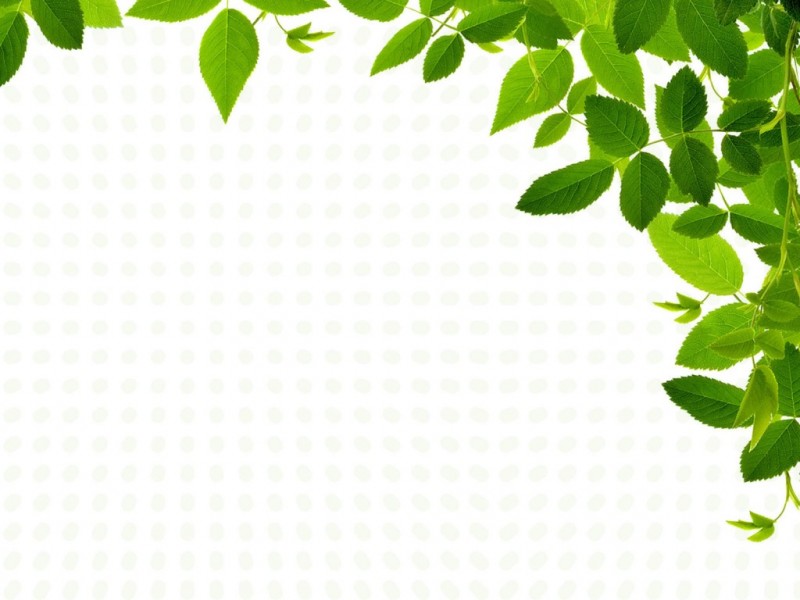 Материалы подготовлены Финансовым отделом администрации Пестяковского муниципального района
Контактная информация 
Адрес:Россия, Ивановская область, 
      п .Пестяки, ул. Ленина  д.4
Тел.(849346 )2-12-89;
Факс 849346 2-15-90
Электронный адрес: 
rayfo03318@mail.ru